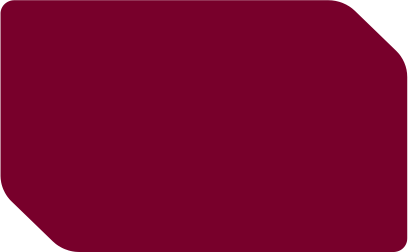 الوحدة السادسة
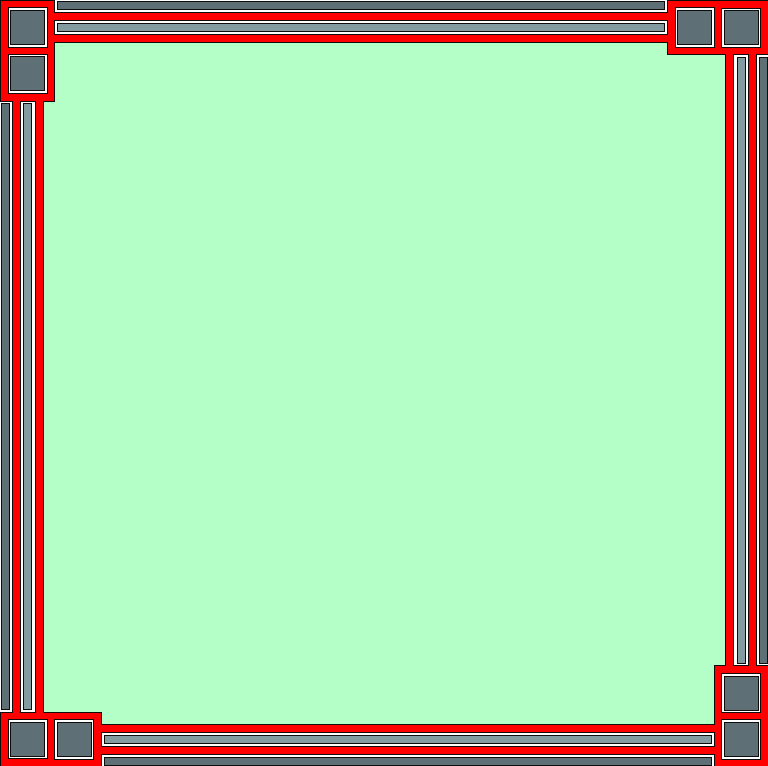 القدرات العقلية واكتشاف
 الميول وتنميتها
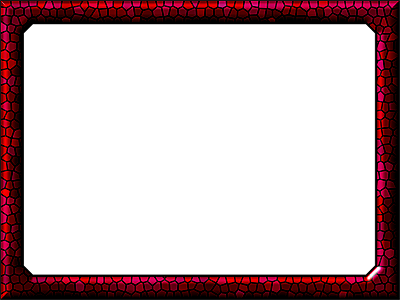 الدرس الثالث 6-3
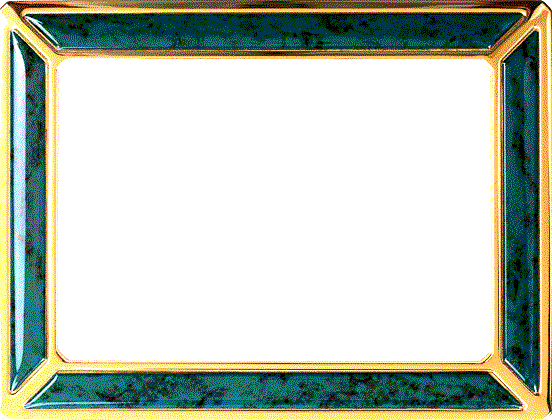 ماهية التفكير وأنواعه وتطبيقاته
ماذا سنتعلم؟
ماهية التفكير.
أنواع التفكير.
التفكير الناقد.
التفكير الإبداعي.
التفكير الاستدلالي.
تمهيد
معنى القدرة العقلية العامة (الذكاء)
يحثنا الله سبحانه وتعالى على التفكر والتدبر في كونه وفي خلقه مصداقا لقوله تعالى: { أَوَ لَمْ يَتَفَكَّرُوا فِي أَنفُسِهِم مَّا خَلَقَ الله السَّمَوَاتِ وَالأَرْضَ وَمَا بَيْنَهُمَا إلاَّ بِالْحَقِّ وَأَجَلٍ مُّسَمًّى وَإنَّ كَثِيرًا مِّنَ النَّاسِ بِلِقَاءِ رَبِّهِمْ لَكَافِرُونَ } (سورة الروم: 8).
مفاهيم ومصطلحات؟
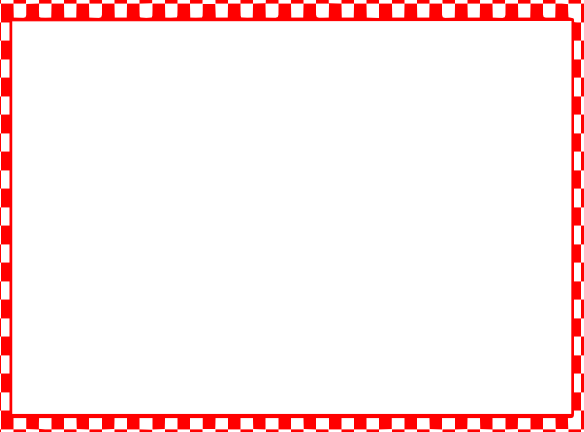 التفكير: هو سلسلة من النشاطات العقلية التي يقوم بها الدماغ عندما يحاول العقل البحث عن معنى في موقف ما.
أنواع التفكير
أولاً: التفكير الناقد
هناك عدة تعريفات للتفكير الناقد ومنها:
فحص وتقييم الحلول المعروضة.
هو حل المشكلات والتحقق من الشيء وتقييمه بالاستناد إلى معايير متفق عليها مسبقاً.
مهارات التفكير الناقد
1- اكتشاف المتناقضات: هو وجود تعارض أو عدم اتساق بين شيئين أو فكرتين لا يمكن أن تكون صحيحتين في الوقت نفسه.
مهارات التفكير الناقد
مثال: من المؤثرات الهامة في نمو الإنسان الوراثة والعوامل البيئية، حيث يرجع التغير في طول ووزن الإنسان إلى نمط الحياة التي يعيشها وأسلوب غذائه فقط.
مهارات التفكير الناقد
التناقض هنا هو في التأكيد على اثر الوراثة في النمو الإنساني في الفكرة الأولى ثم إغفاله في الفكرة الثانية.
مهارات التفكير الناقد
2- التحليل: يعني التعرف على عناصر الموقف المختلفة:
عندما يقال لك كل الناس طيبون، بماذا ترد؟
(الخطأ هنا في (كل) فقد يكون من بيننا من هو غير ذلك)
مهارات التفكير الناقد
3- الاستنتاج: ويعني استخراج الجزء من خلال القاعدة.
الطلاب المجتهدون مثابرون، خالد طالب مجتهد (إذن خالد طالب مثابر)
كل طالبات الشعبة الأولى نجحن، سلمى لم تنجح. (إذن سلمى ليست من طالبات الشعبة الأولى).
مهارات التفكير الناقد
4- التصنيف: ويقصد بها تصنيف المعلومات وتنظيمها وتقويمها ليمكن من خلالها تحديد التشابه والاختلاف. حدد الخطأ في التصنيف التالي ولماذا؟
دجاجة، بطة، حمامة، سمكة (السمكة لأنها ليس لها ريش)
مهارات التفكير الناقد
تمر- سكر- ليمون- عسل (الليمون لأنه متخلف المذاق عن البقية)
كهرباء- شمس- نار- حجر(حجر لأنه لا يضيء)
مهارات التفكير الناقد
5- المقارنة: تعني أن نتعرف على مزايا وعيوب الخيارات المتاحة لاختيار أحدها.
ما رأيك لو خيرت بين الزواج من الأقارب أو الزواج من خارج محيط الأسرة قارن بين الخيارين (مزايا- عيوب- القرار الذي ستتخذه)
مهارات التفكير الناقد
6- الاستقراء: يعني الوصول إلى القاعدة من خلال الأجزاء.
هند نجحت، سامية نجحت، أسماء نجحت، بندر لم ينجح، القاعدة: كل الإناث نجحوا.
للدجاج ريش، للحمام ريش، للعصافير ريش، القاعدة: للطيور ريش.
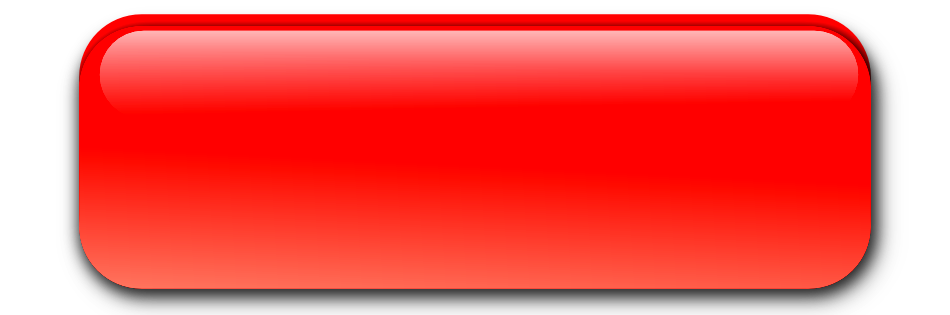 معايير التفكير الناقد
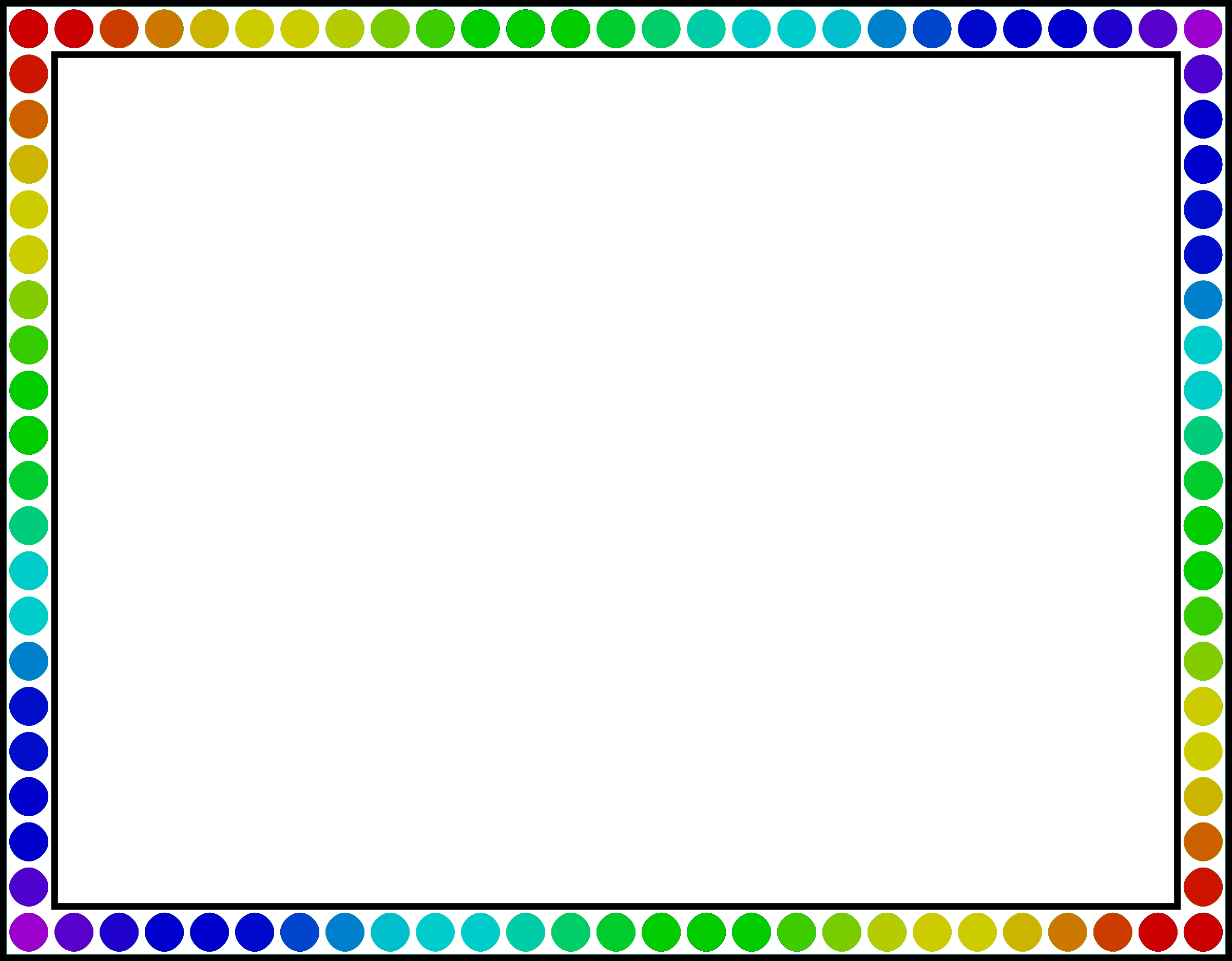 1- الوضوح: المدخل الرئيسي للتفكير الناقد، فإذا لم تكن المعلومات مصاغة بطريقة واضحة فلا يمكن فهمها ومعرفة المقصود منها.
2- الصحة: أي أن تكون العبارات المستخدمة والمعلومات صحيحة وموثوقة.
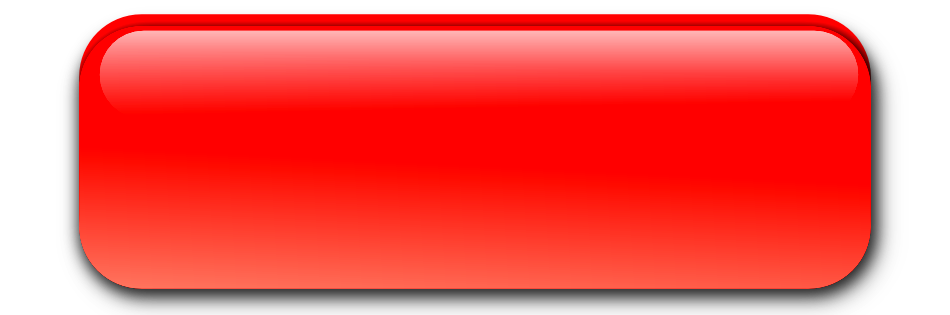 معايير التفكير الناقد
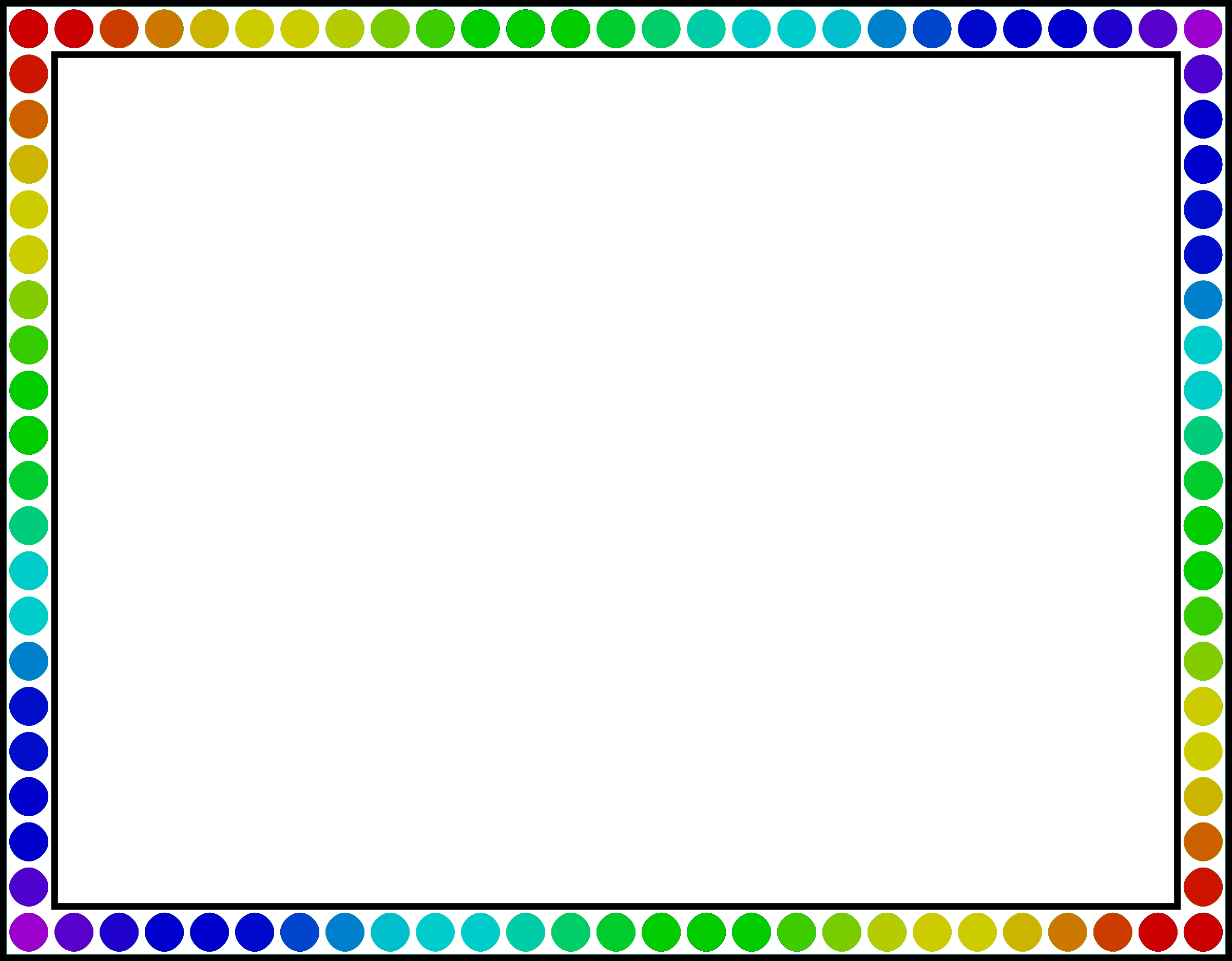 3- الدقة: أي التحقق من المعلومات واستيفاء الموضوع حقه من المعالجة والتفكير.
4- الربط: أي أن يكون المفكر دوما حول المشكلة ولا يثير من القضايا إلا ما له علاقة بها وهنا لابد أن تكون المشكلة محددة بدقة تحديداً واضحاً.
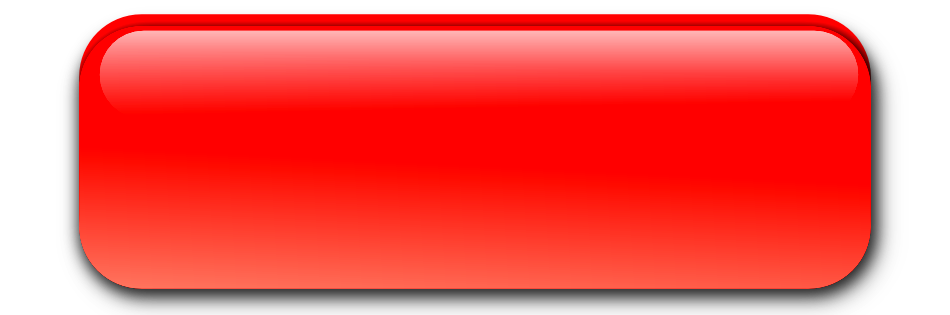 معايير التفكير الناقد
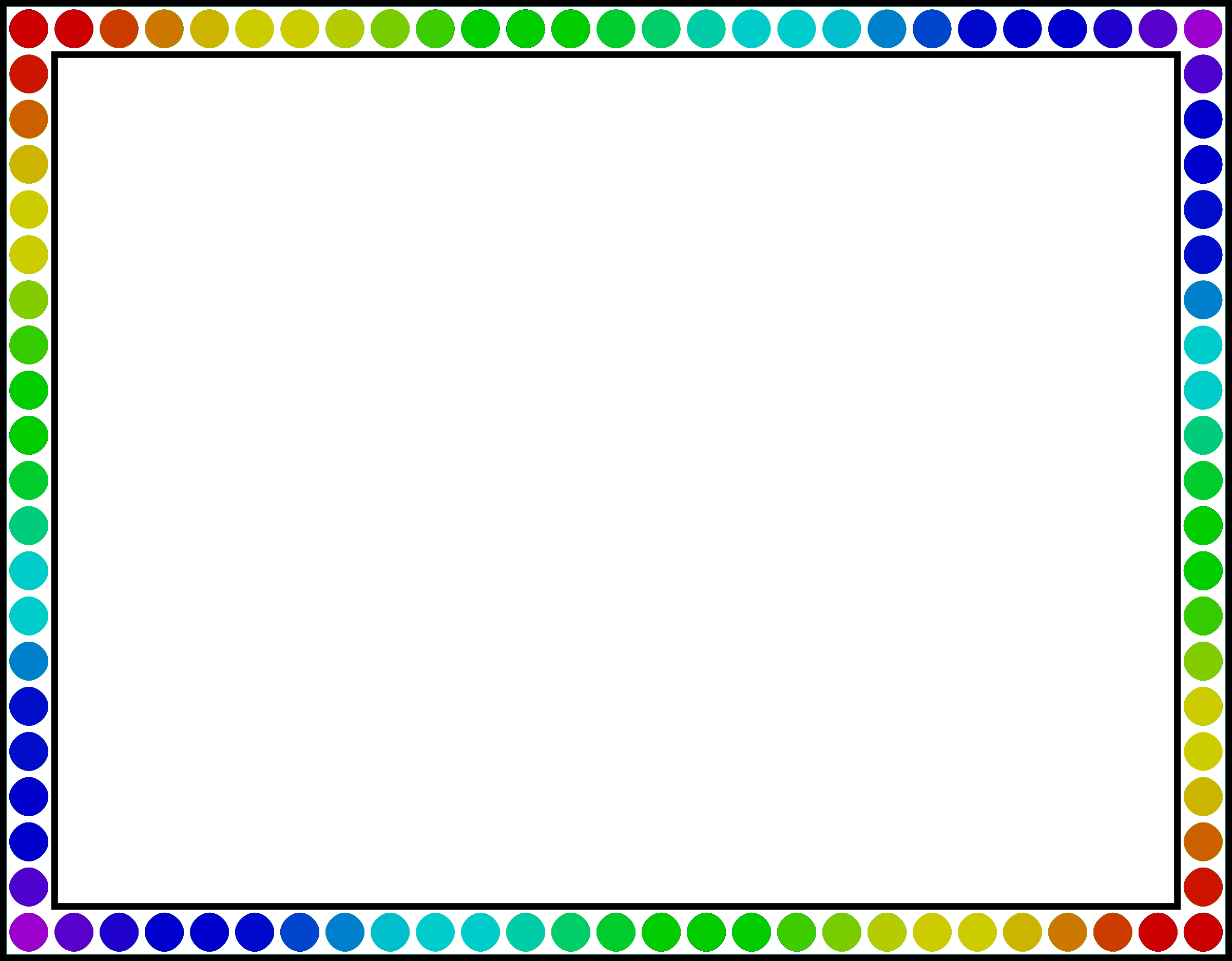 5- العمق: وهو مرتبط بالإحاطة بأبعاد المشكلة وتعقيداتها وتشعبها.
6- المنطق: ويقصد به تنظيم الأفكار وتسلسلها وترابطها بطريقة تؤدي إلى معنى واضح ومعتمد على حجج معقولة.
أنواع التفكير
ثانياً: التفكير الإبداعي
القدرات العقلية اللازمة للإبداع:
الحساسية للمشكلات: سمة عقلية للإبداع، فماذا لو أن نيوتن لم يهتم بطريقة سقوط التفاحة، أو أن أرخميدس لم يكن حساساً لارتفاع الماء، بحيث لفتت الظاهرتان انتباههما، وجعلتهما يفكران فيهما، لما اكتشف أي منهما اكتشافه.
أنواع التفكير
ثانياً: التفكير الإبداعي
القدرات العقلية اللازمة للإبداع:
الطلاقة الفكرية واللفظية:
 الطلاقة الفكرية: تعني القدرة على سرعة إنتاج الأفكار أو الحلول.
أنواع التفكير
ثانياً: التفكير الإبداعي
القدرات العقلية اللازمة للإبداع:
الطلاقة اللفظية: إنتاج أكبر عدد من الكلمات تحت شرط معين.
 القدرة على الأصالة: القدرة على إنتاج الاستجابات غير الشائعة الجديدة.
مفاهيم ومصطلحات؟
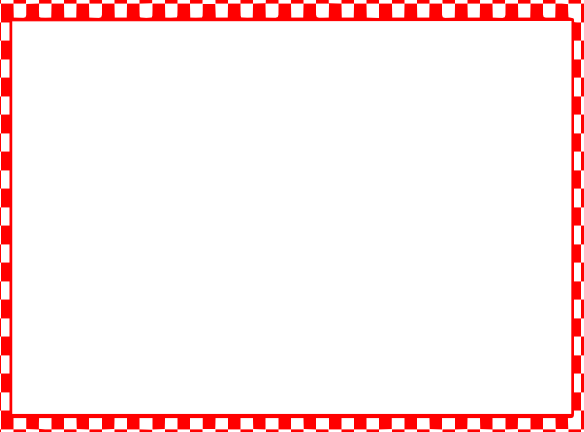 الإبداع: قدرة عقلية تؤدي إلى الوصول إلى أفكار جديدة وإنتاج جديد.
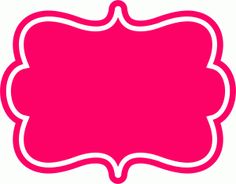 نشاط
 6- 6
اجب على ما يلي مع ذكر المهارة التي استخدمتها:
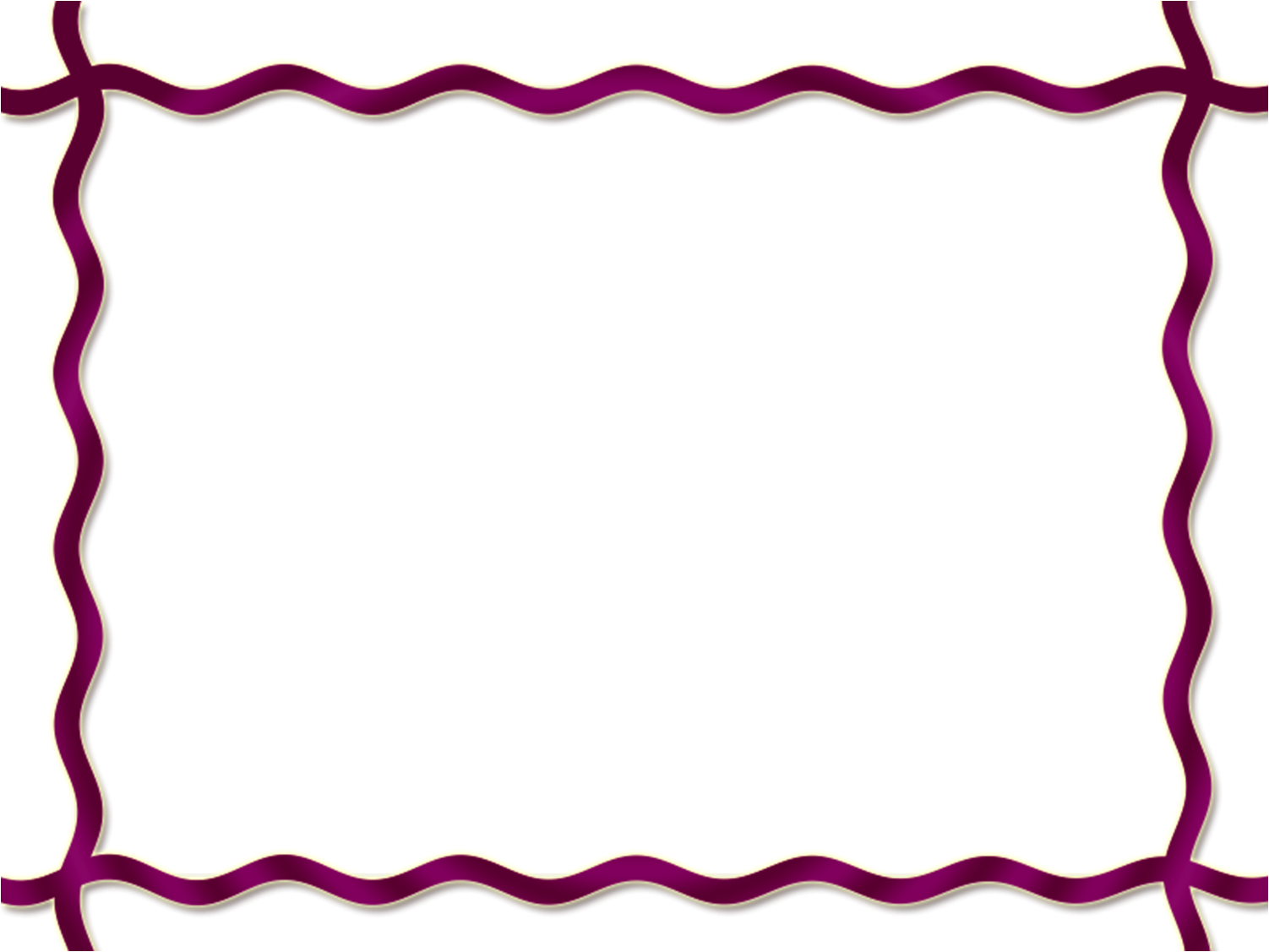 اكتب خمسة أشياء في اللون الأزرق في دقيقة.
............................................................................................................................................................................
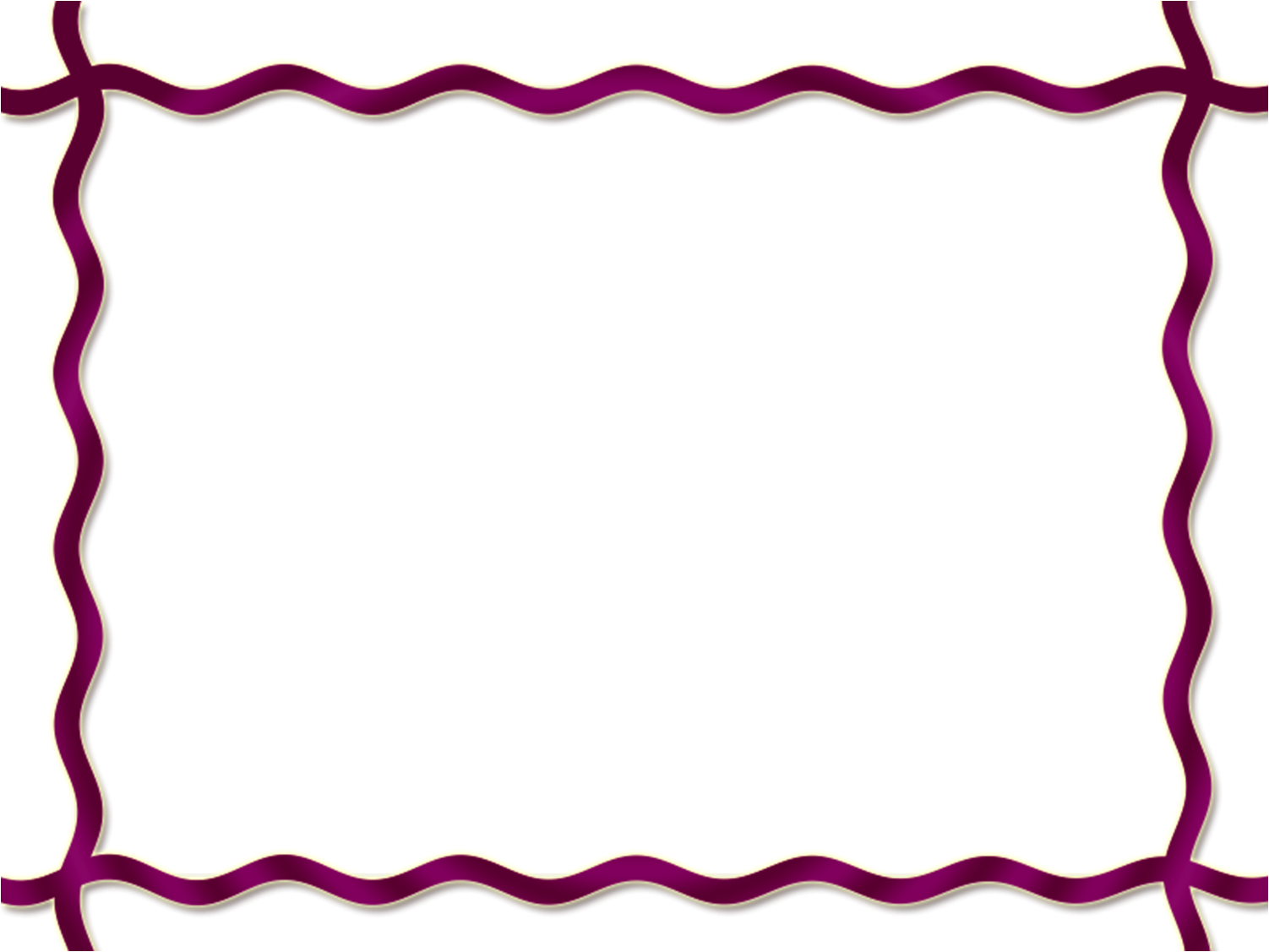 يعاني مجتمعك الذي تعيش فيه من بعض المشكلات الخطيرة التي تؤثر على مستقبل أبنائه، اختر مشكلة واحدة من هذه المشكلات وقدم أربعة حلول لها:

البطالة:

....................................................................................................................................................................................................................................................................................................................................................................................................................................
تعتبر البطالة كارثة تستوجب الوقوف فالواقع يؤكد أن معدلات البطالة في تزايد مستمر، الجميع يحاول البحث عن طريق للخروج من الأزمة ولكن الواضح أنه يزداد ابتعادا
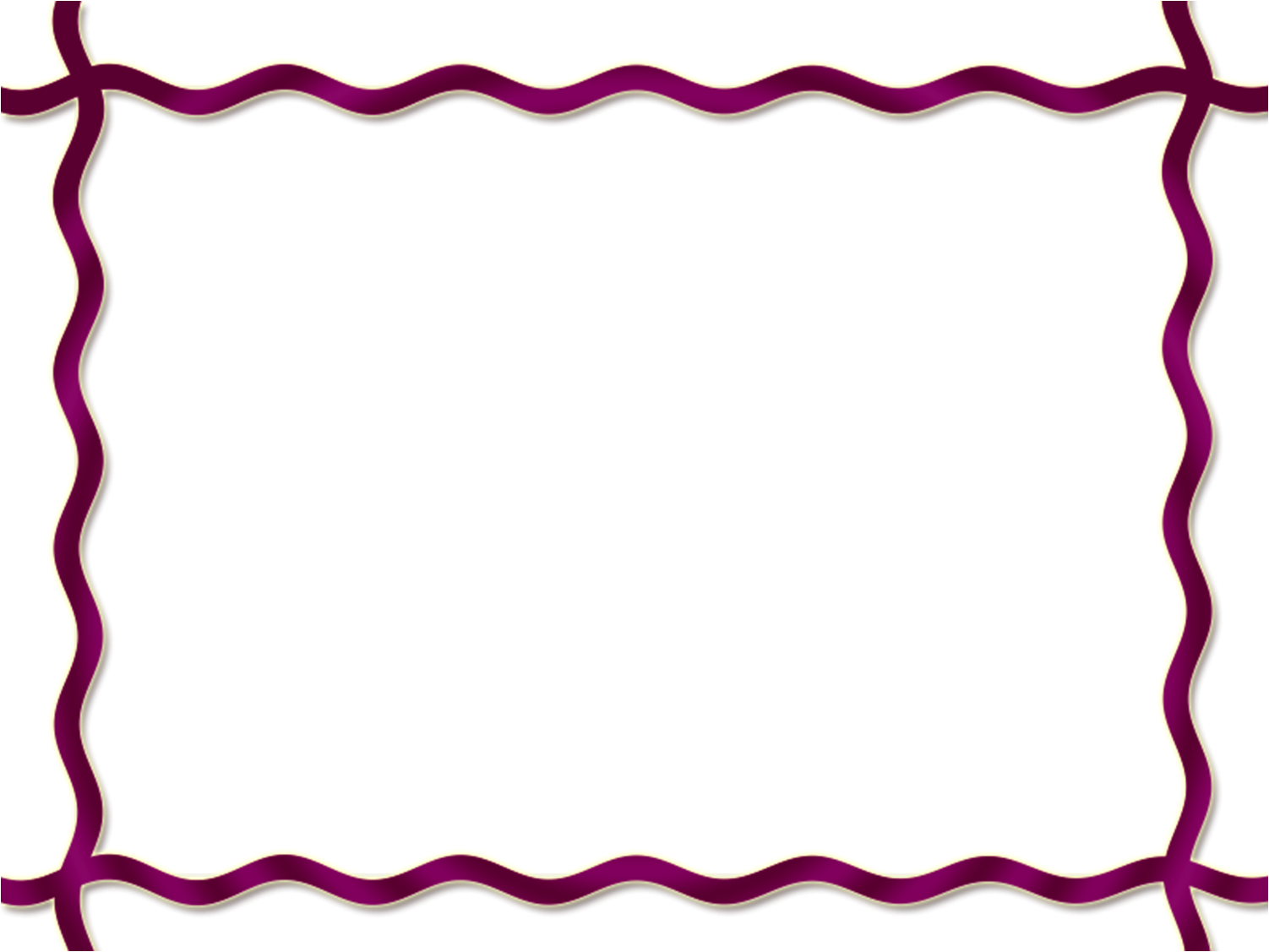 يعاني مجتمعك الذي تعيش فيه من بعض المشكلات الخطيرة التي تؤثر على مستقبل أبنائه، اختر مشكلة واحدة من هذه المشكلات وقدم أربعة حلول لها:



....................................................................................................................................................................................................................................................................................................................................................................................................................................
والبطالة هي ظاهرة اقتصادية بدأ ظهورها بشكل ملموس مع ازدهار الصناعة إذ لم يكن للبطالة معنى في المجتمعات الريفية التقليدية طبقا لمنظمة العمل الدولية فإن العاطل هو كل قادر على العمل وراغب فيه، ويبحث عنه، ويقبله عند مستوى الأجر السائد، ولكن دون جدوى.
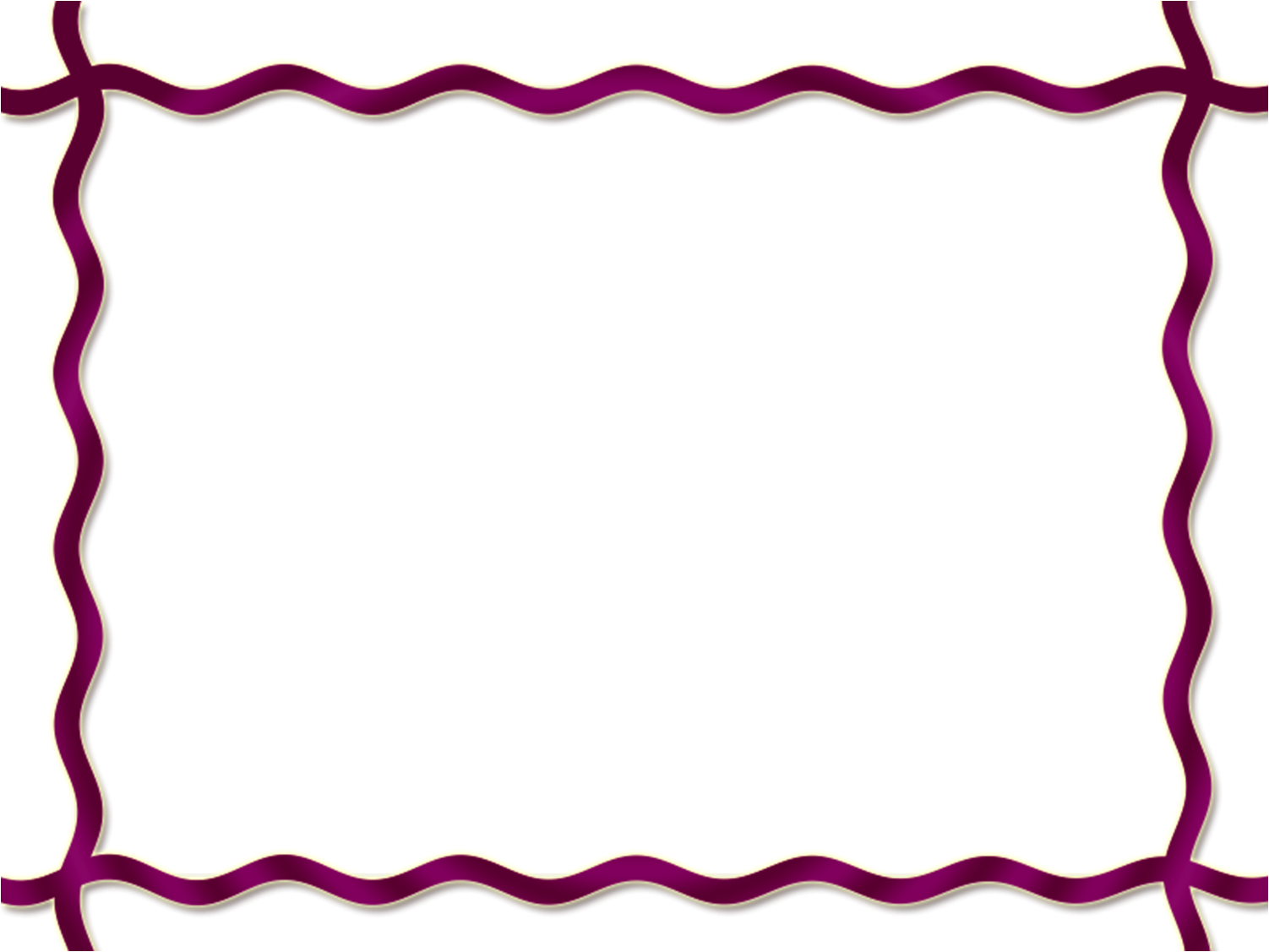 يعاني مجتمعك الذي تعيش فيه من بعض المشكلات الخطيرة التي تؤثر على مستقبل أبنائه، اختر مشكلة واحدة من هذه المشكلات وقدم أربعة حلول لها:



....................................................................................................................................................................................................................................................................................................................................................................................................................................
من خلال هذا التعريف يتضح أنه ليس كل من لا يعمل عاطل فالتلاميذ والمعاقين والمسنين والمتقاعدين ومن فقد الأمل في العثور على عمل وأصحاب العمل المؤقت ومن هم في غنى عن العمل لا يتم اعتبارهم عاطلين عن العمل وقد نتجت عن البطالة الكثير من الأمراض الاجتماعية
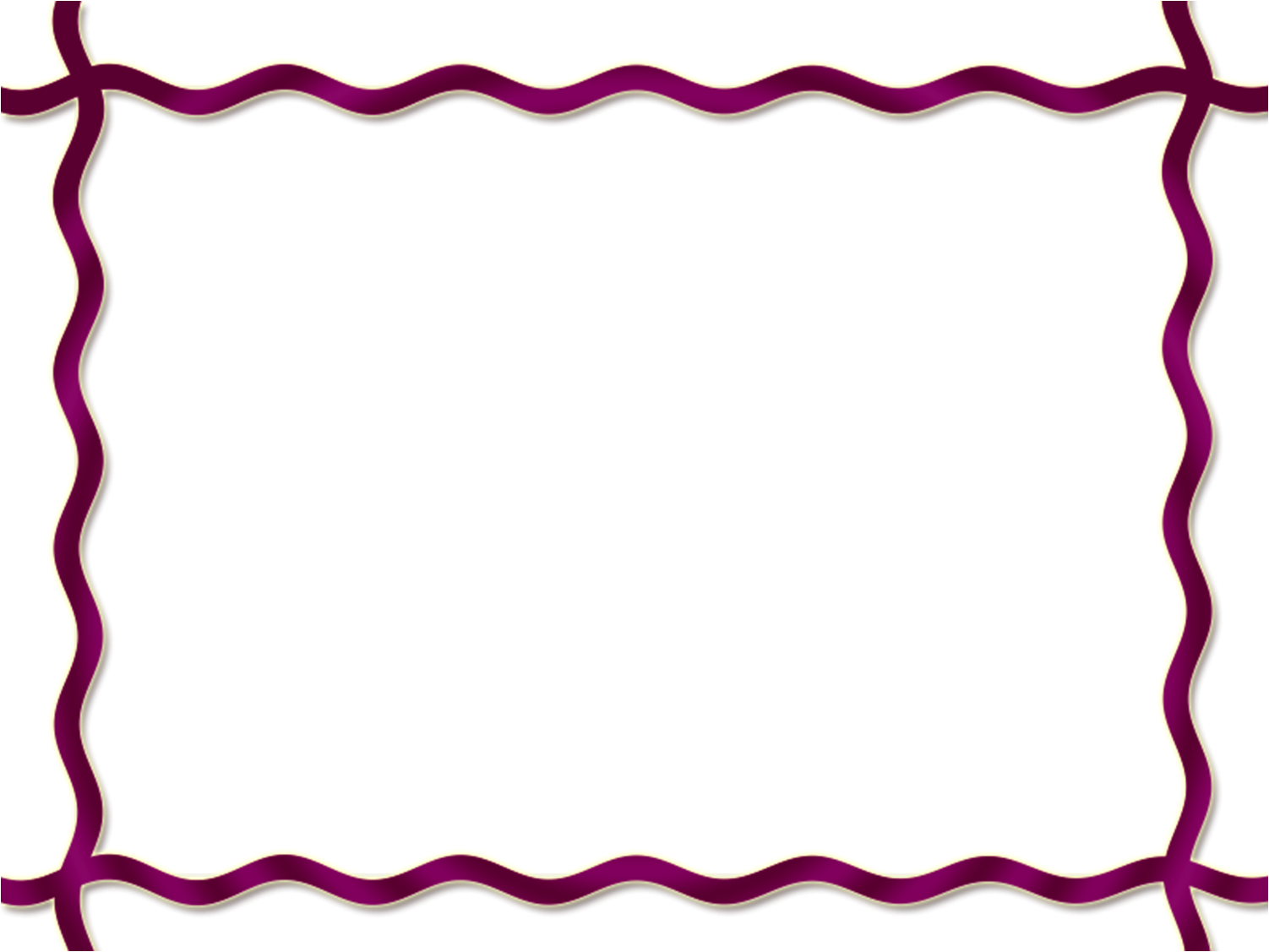 يعاني مجتمعك الذي تعيش فيه من بعض المشكلات الخطيرة التي تؤثر على مستقبل أبنائه، اختر مشكلة واحدة من هذه المشكلات وقدم أربعة حلول لها:



....................................................................................................................................................................................................................................................................................................................................................................................................................................
مثل زيادة الهجرة غير الشرعية إلي الدول الأوروبية وإقبال عدد من الشباب المصري علي الانتحار للشعور باليأس بسبب البطالة وعدم قدرتهم علي إعالة أسرهم.
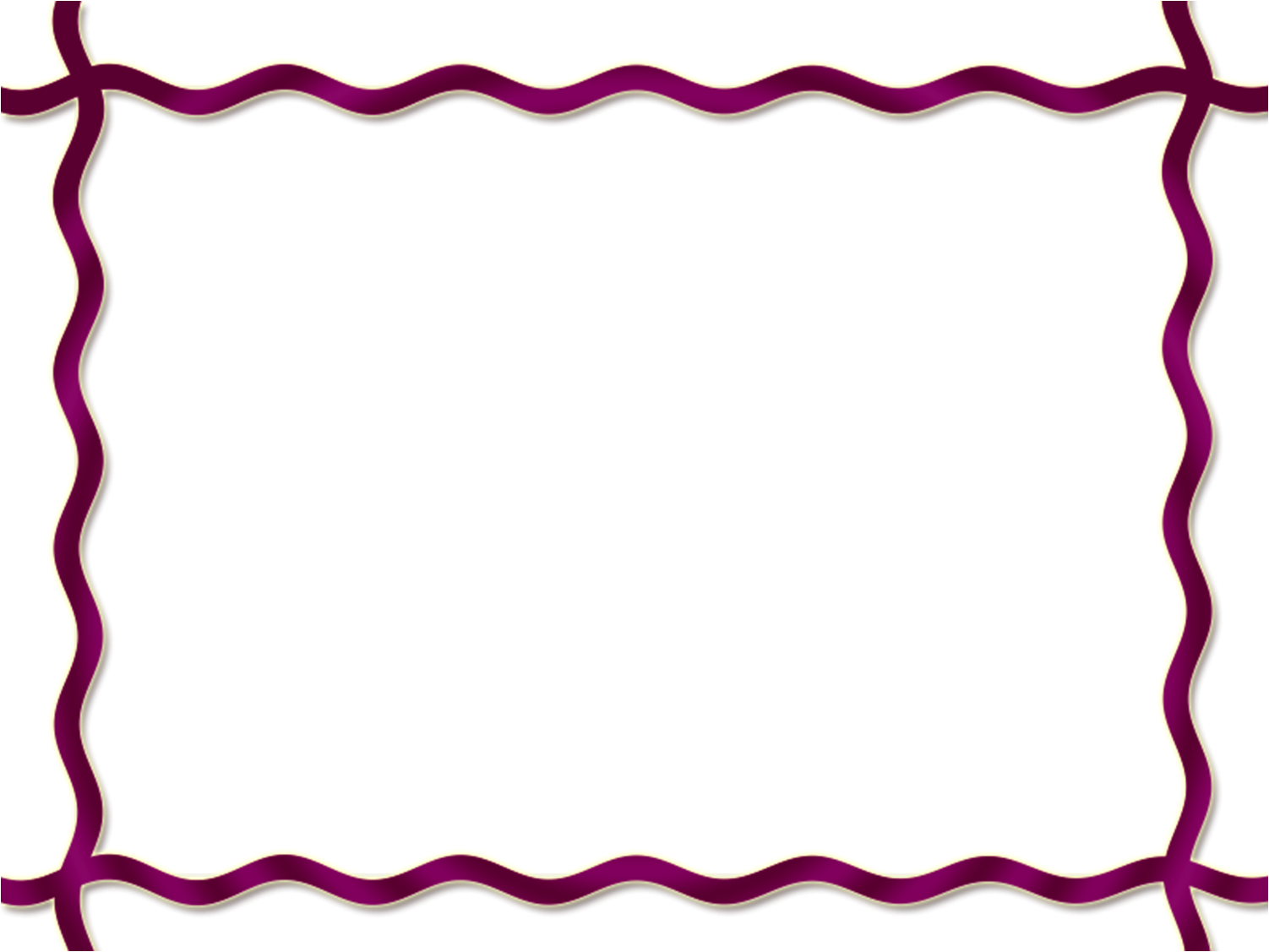 يعاني مجتمعك الذي تعيش فيه من بعض المشكلات الخطيرة التي تؤثر على مستقبل أبنائه، اختر مشكلة واحدة من هذه المشكلات وقدم أربعة حلول لها:



....................................................................................................................................................................................................................................................................................................................................................................................................................................
معدل البطالة = عدد العاطلين مقسوما على عدد القوة العاملة مضروباً في مائة.
معدل مشاركة القوة العاملة = قوة العمالة مقسوما على النسبة الفاعلة مضروباً في مائة.
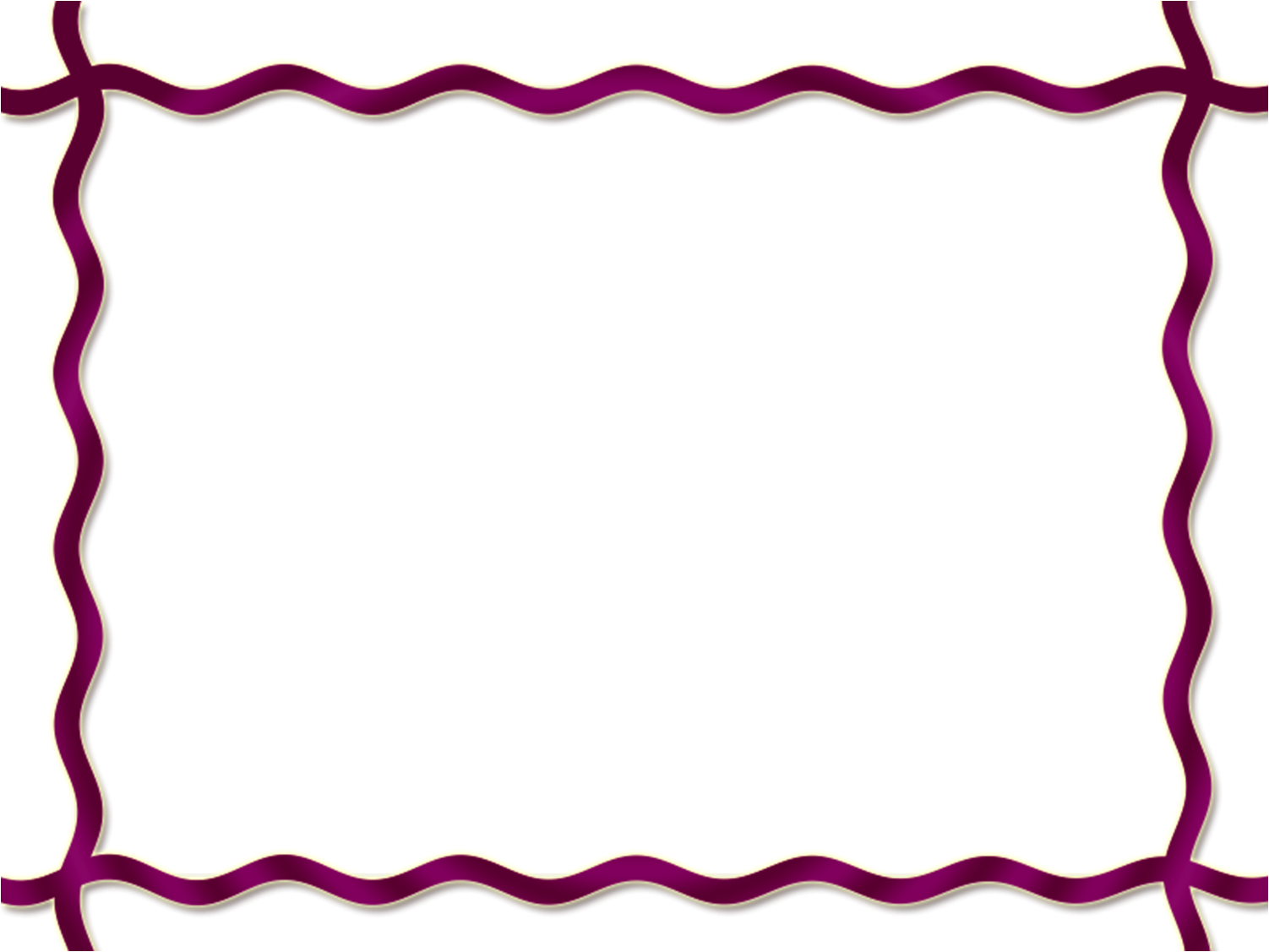 يعاني مجتمعك الذي تعيش فيه من بعض المشكلات الخطيرة التي تؤثر على مستقبل أبنائه، اختر مشكلة واحدة من هذه المشكلات وقدم أربعة حلول لها:



....................................................................................................................................................................................................................................................................................................................................................................................................................................
وتعتبر نسب البطالة في صفوف الشباب العربي هي الأعلى عالمياً، وهي مرشحة للتصاعد في الكثير من الحالات، فالمعدل بالنسبة للدول العربية هو 25% طبقاً لبيانات الأمم المتحدة،
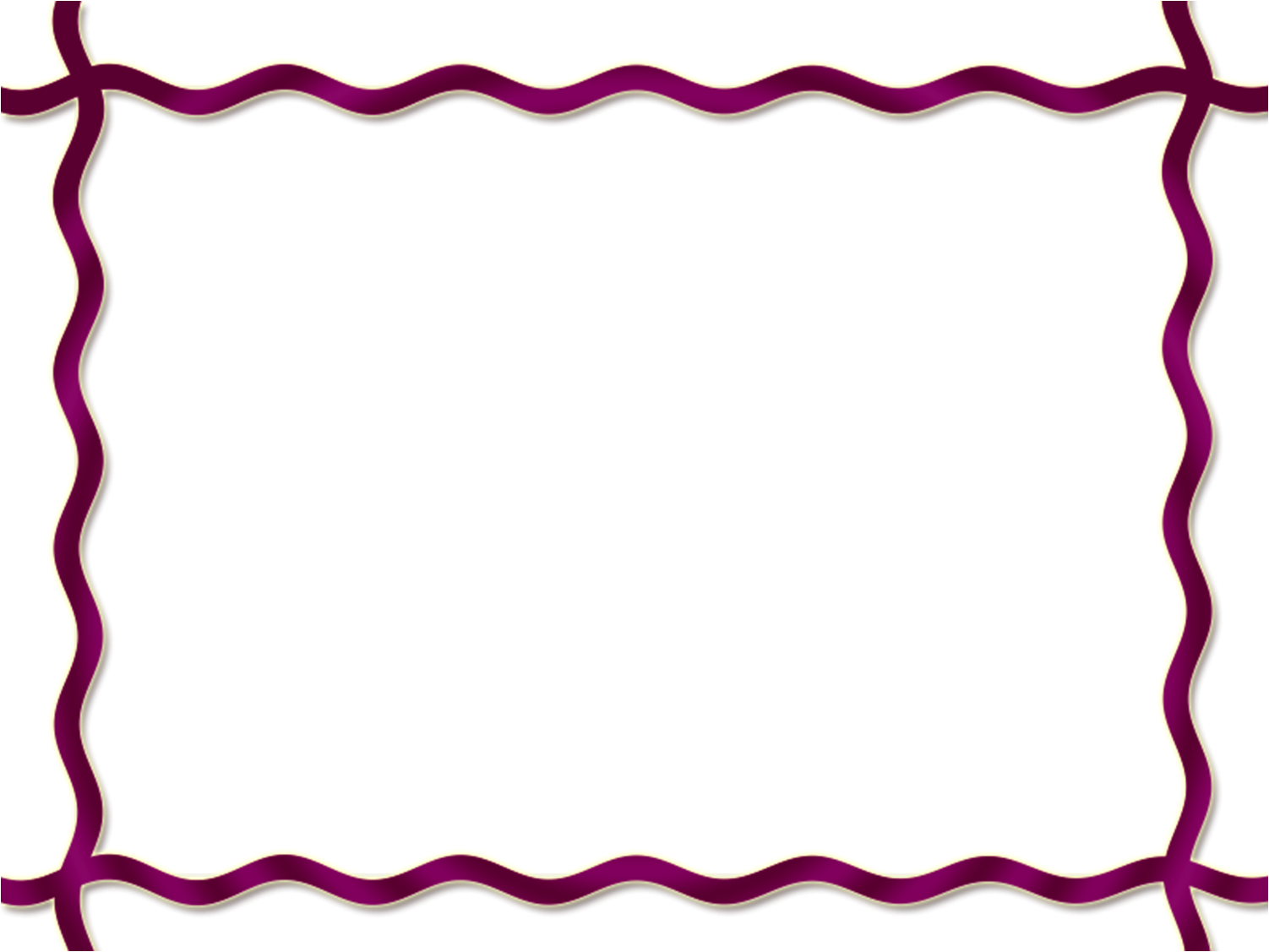 يعاني مجتمعك الذي تعيش فيه من بعض المشكلات الخطيرة التي تؤثر على مستقبل أبنائه، اختر مشكلة واحدة من هذه المشكلات وقدم أربعة حلول لها:



....................................................................................................................................................................................................................................................................................................................................................................................................................................
أما في بعض البلدان فهي تصل أحيانا إلى 40% وبذلك تتضح حقيقة حجم مشكلة البطالة حيث يتوقع أن حجم البطالة الحقيقي لا يقل بأي حال من الأحوال عن 17%: 20% من حجم قوة العمل.
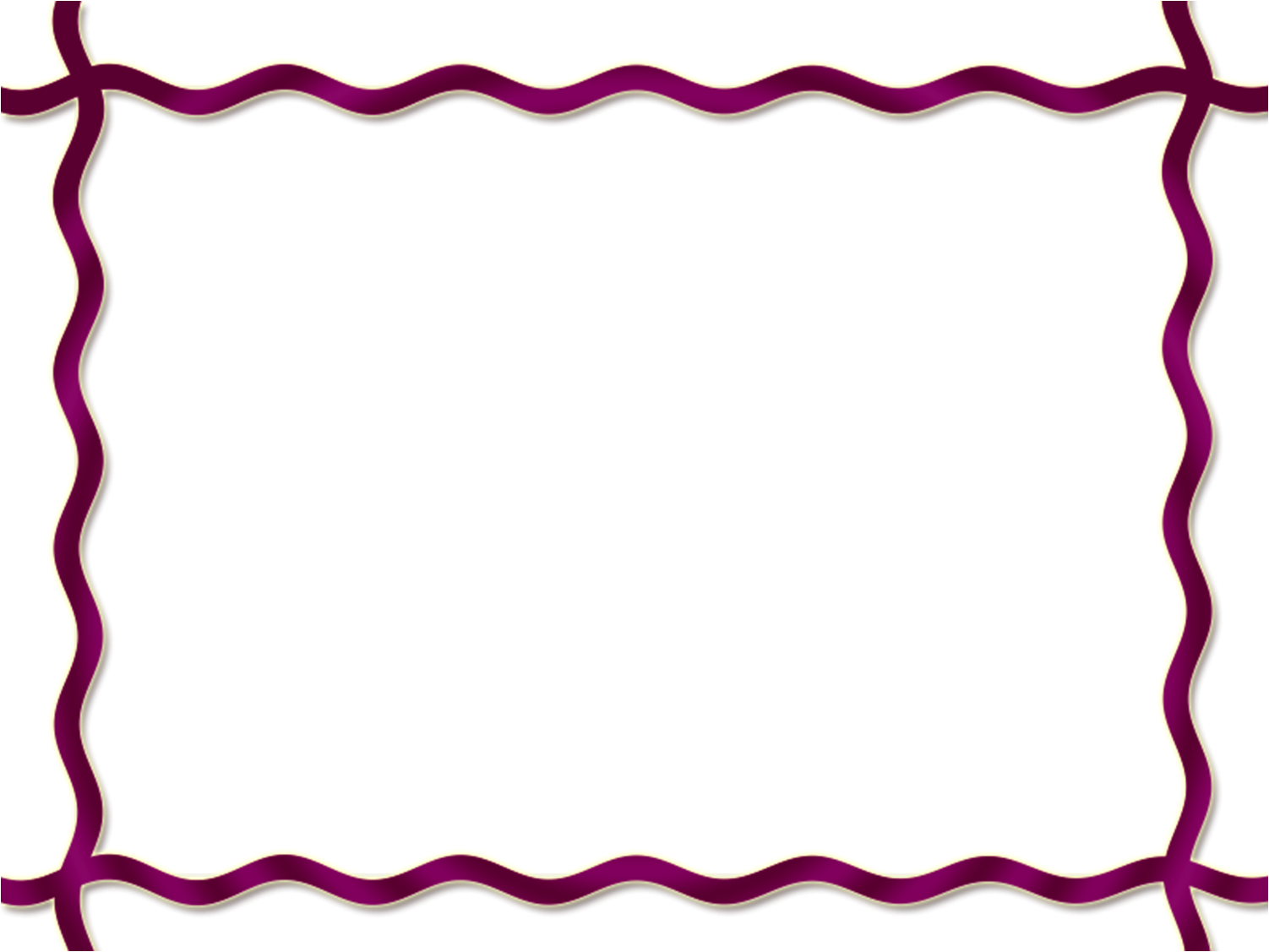 يعاني مجتمعك الذي تعيش فيه من بعض المشكلات الخطيرة التي تؤثر على مستقبل أبنائه، اختر مشكلة واحدة من هذه المشكلات وقدم أربعة حلول لها:



....................................................................................................................................................................................................................................................................................................................................................................................................................................
لا يرى الاقتصاديون من الطبقة البورجوازية حلاً لمشكلة البطالة إلا في الأتي:
يرى للخروج من البطالة ضرورة رفع وتيرة النمو الاقتصادي بشكل يمكن من خلق مناصب الشغل.
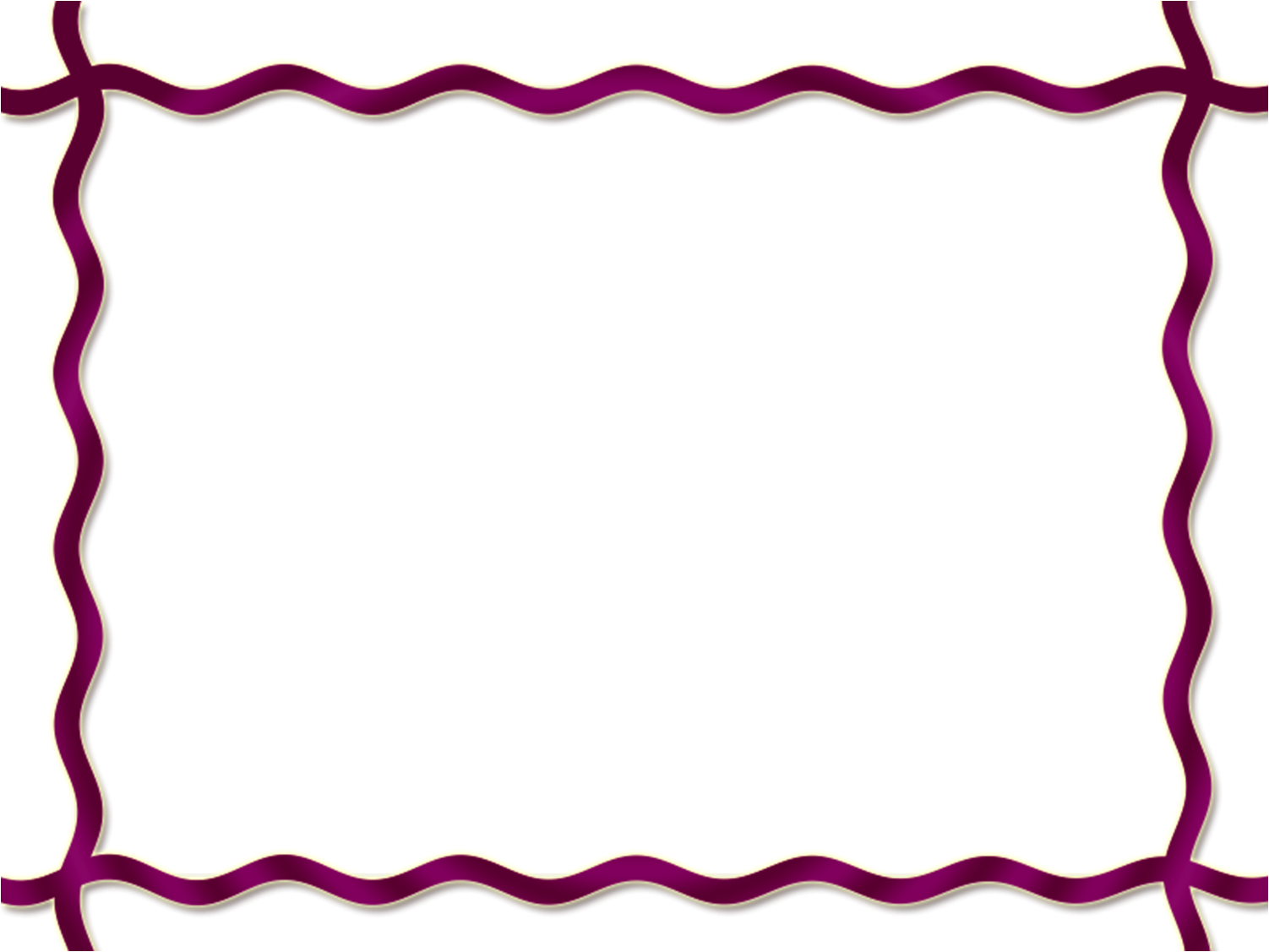 يعاني مجتمعك الذي تعيش فيه من بعض المشكلات الخطيرة التي تؤثر على مستقبل أبنائه، اختر مشكلة واحدة من هذه المشكلات وقدم أربعة حلول لها:



....................................................................................................................................................................................................................................................................................................................................................................................................................................
لا يرى الاقتصاديون من الطبقة البورجوازية حلاً لمشكلة البطالة إلا في الأتي:
2. يرى للخروج من أزمة البطالة ضرورة تدخل الدولة لضبط الفوضى وتحقيق التوازن الاجتماعي وهذا الاتجاه اخذ يتواري بفضل ضغط العولمة.
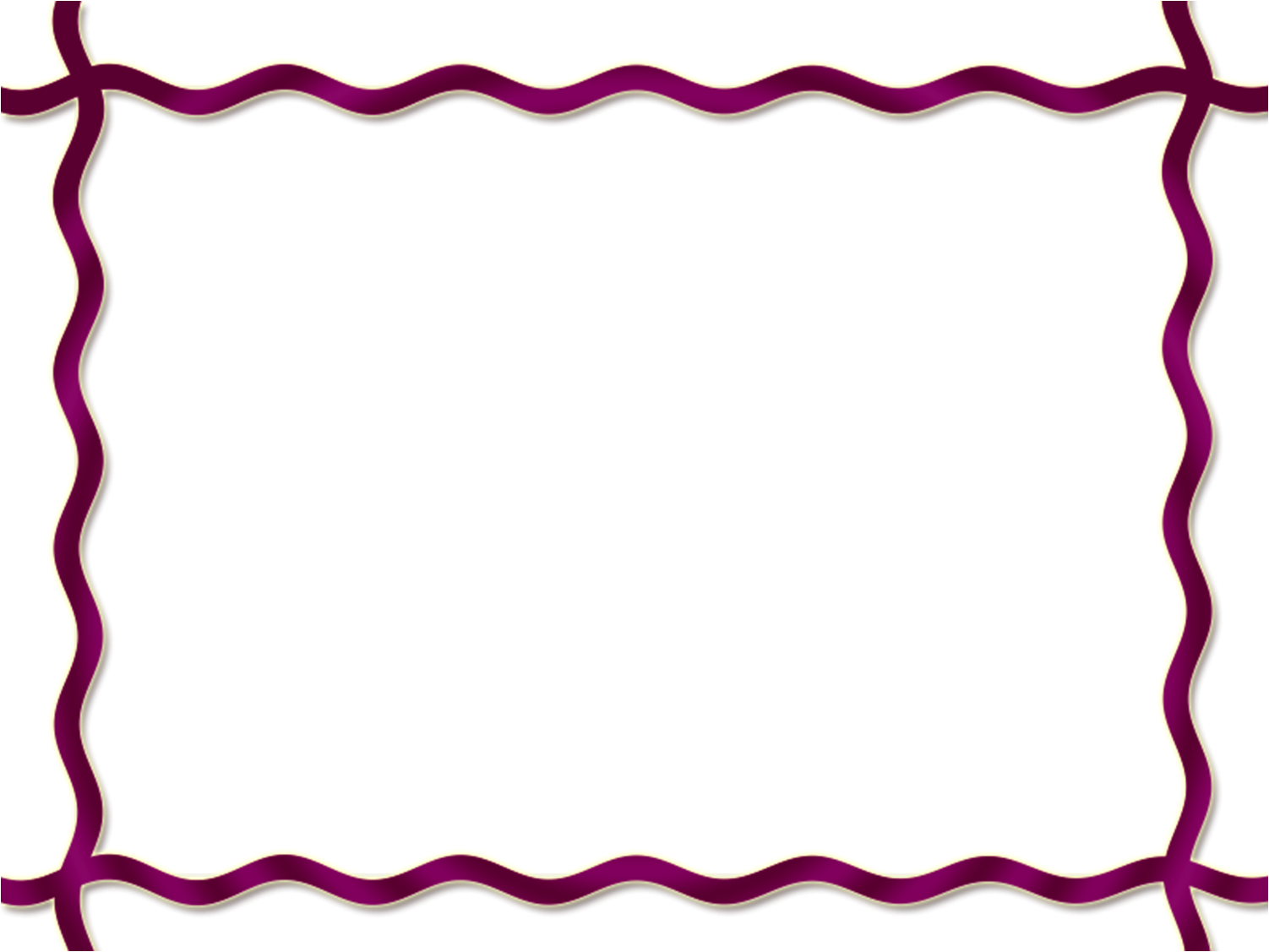 يعاني مجتمعك الذي تعيش فيه من بعض المشكلات الخطيرة التي تؤثر على مستقبل أبنائه، اختر مشكلة واحدة من هذه المشكلات وقدم أربعة حلول لها:



....................................................................................................................................................................................................................................................................................................................................................................................................................................
لا يرى الاقتصاديون من الطبقة البورجوازية حلاً لمشكلة البطالة إلا في الأتي:
3. الحل الجذري لقضية البطالة فيتطلب إعادة هيكلة الاقتصاد علي قاعدة نطاق الربح الرأسمالي, أي بناء لوسائل الإنتاج و تلبية الحاجات الأساسية لكل البشر
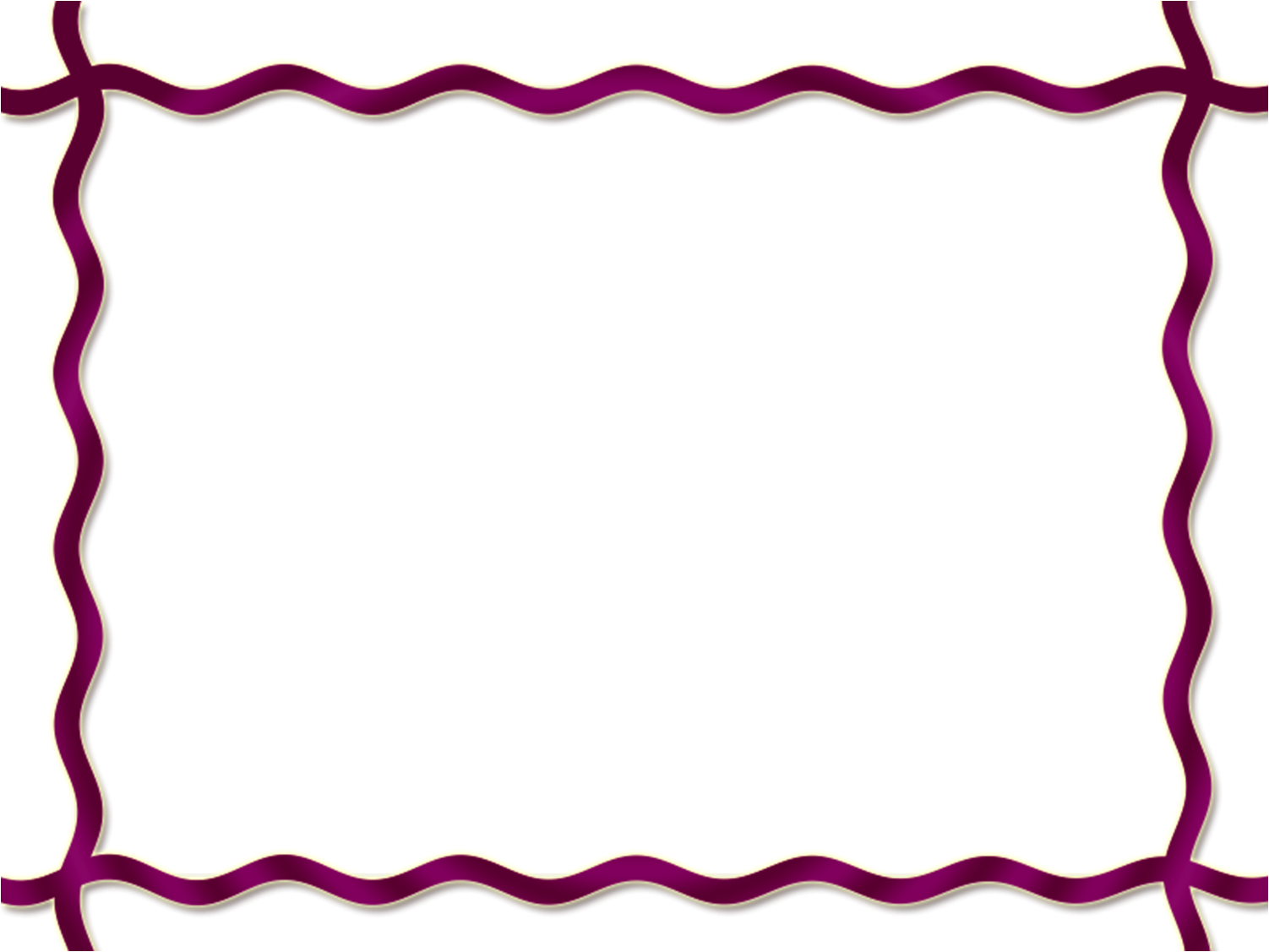 يعاني مجتمعك الذي تعيش فيه من بعض المشكلات الخطيرة التي تؤثر على مستقبل أبنائه، اختر مشكلة واحدة من هذه المشكلات وقدم أربعة حلول لها:



....................................................................................................................................................................................................................................................................................................................................................................................................................................
لا يرى الاقتصاديون من الطبقة البورجوازية حلاً لمشكلة البطالة إلا في الأتي:
خارج العيش المترف علي حساب عجز الأغلبية في الوصول إلي الحد الأدنى من العيش الكريم.
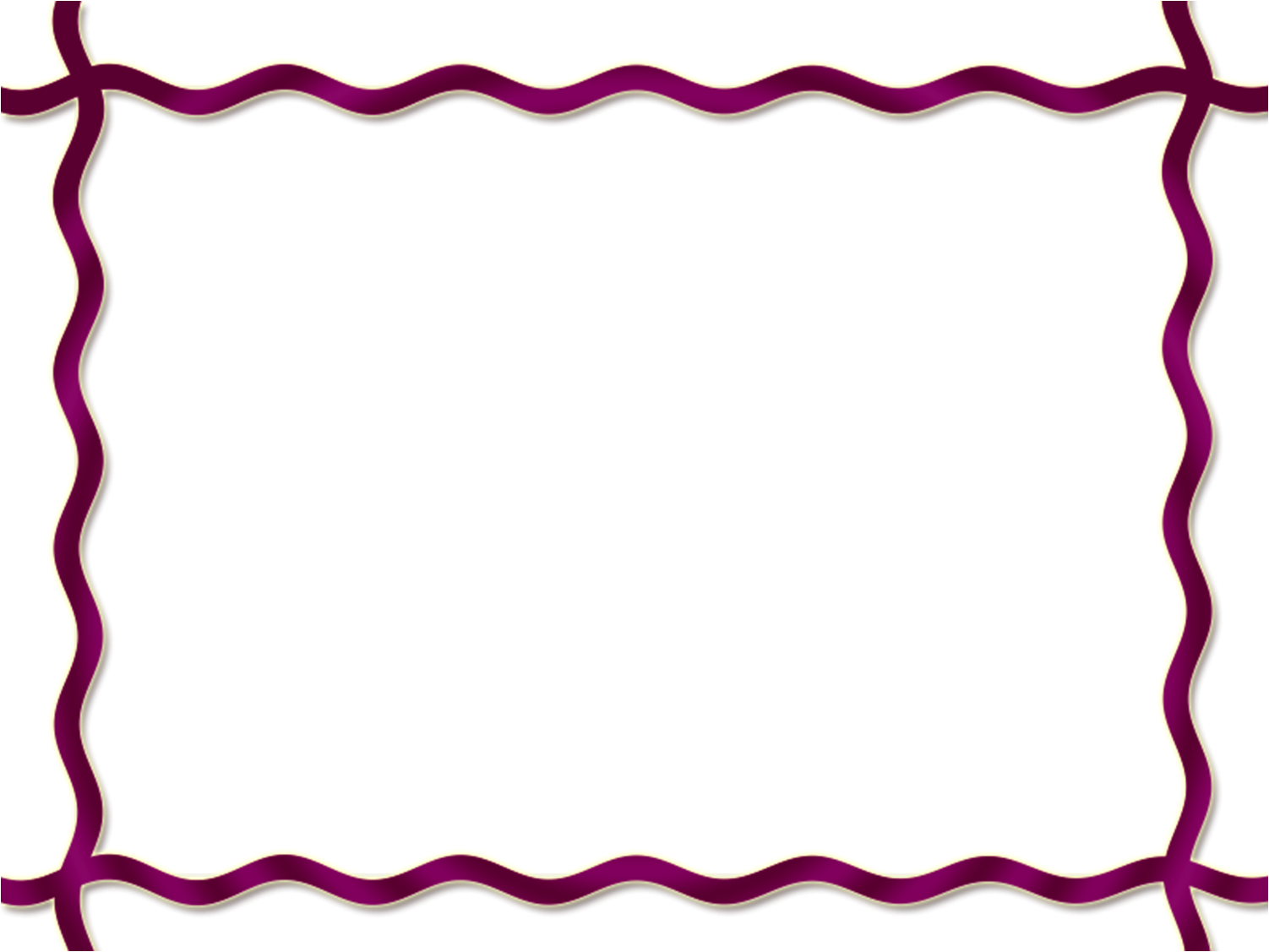 يعاني مجتمعك الذي تعيش فيه من بعض المشكلات الخطيرة التي تؤثر على مستقبل أبنائه، اختر مشكلة واحدة من هذه المشكلات وقدم أربعة حلول لها:



....................................................................................................................................................................................................................................................................................................................................................................................................................................
لا يرى الاقتصاديون من الطبقة البورجوازية حلاً لمشكلة البطالة إلا في الأتي:
4. تأهيل الباحثين عن العمل في مختلف المجالات مثل النجارة والحدادة وصيد الأسماك وغيرها من المشاريع الوطنية الهامة للمجتمع حتى يتم قبولهم في المؤسسات الخاصة أو العامة
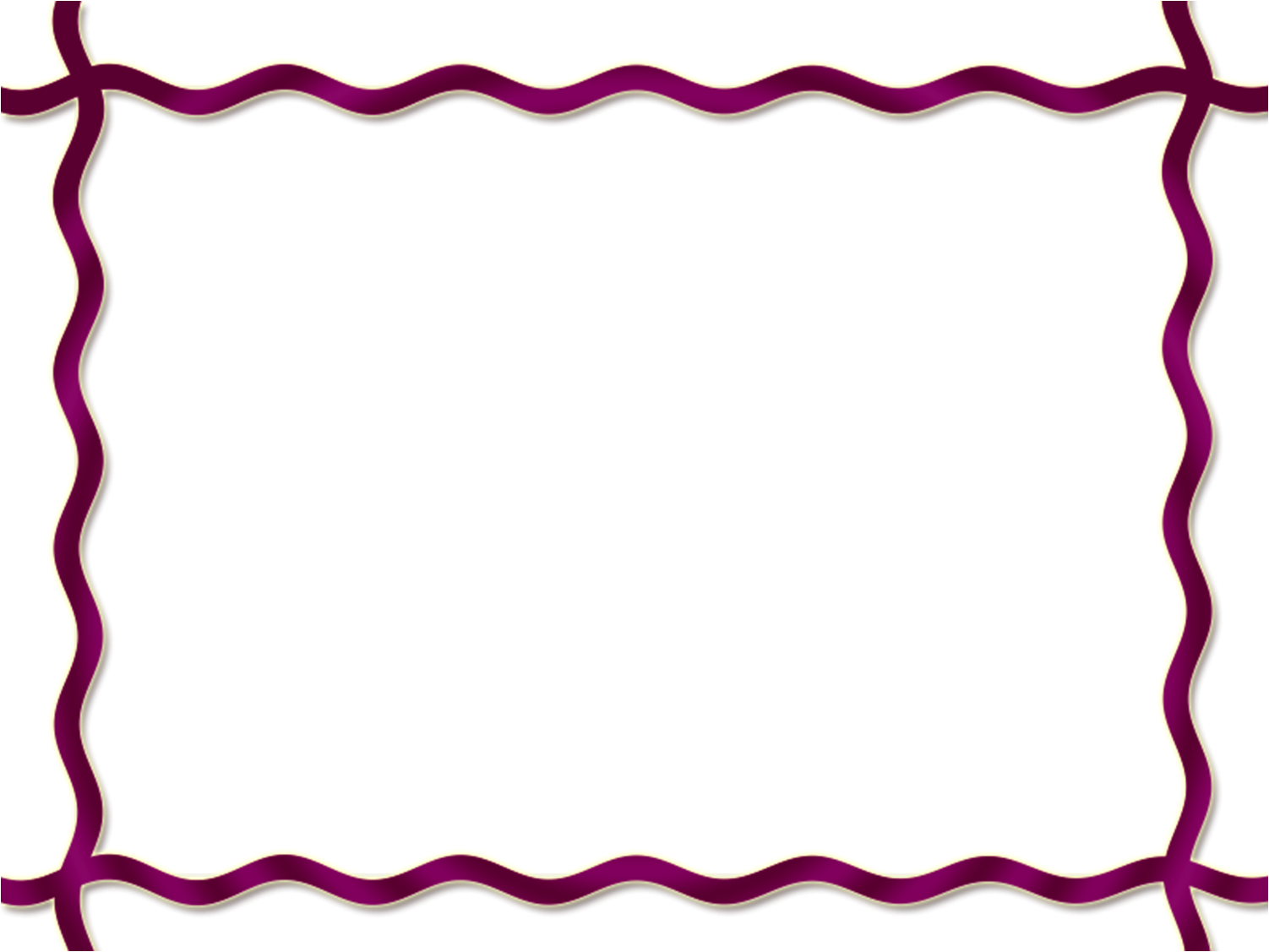 يعاني مجتمعك الذي تعيش فيه من بعض المشكلات الخطيرة التي تؤثر على مستقبل أبنائه، اختر مشكلة واحدة من هذه المشكلات وقدم أربعة حلول لها:



....................................................................................................................................................................................................................................................................................................................................................................................................................................
لا يرى الاقتصاديون من الطبقة البورجوازية حلاً لمشكلة البطالة إلا في الأتي:
أما بالنسبة للفتيات فيتم تدريبهن في جمعيات خاصة بالمرأة حتى يتم تكوين الأسرة المنتجة.
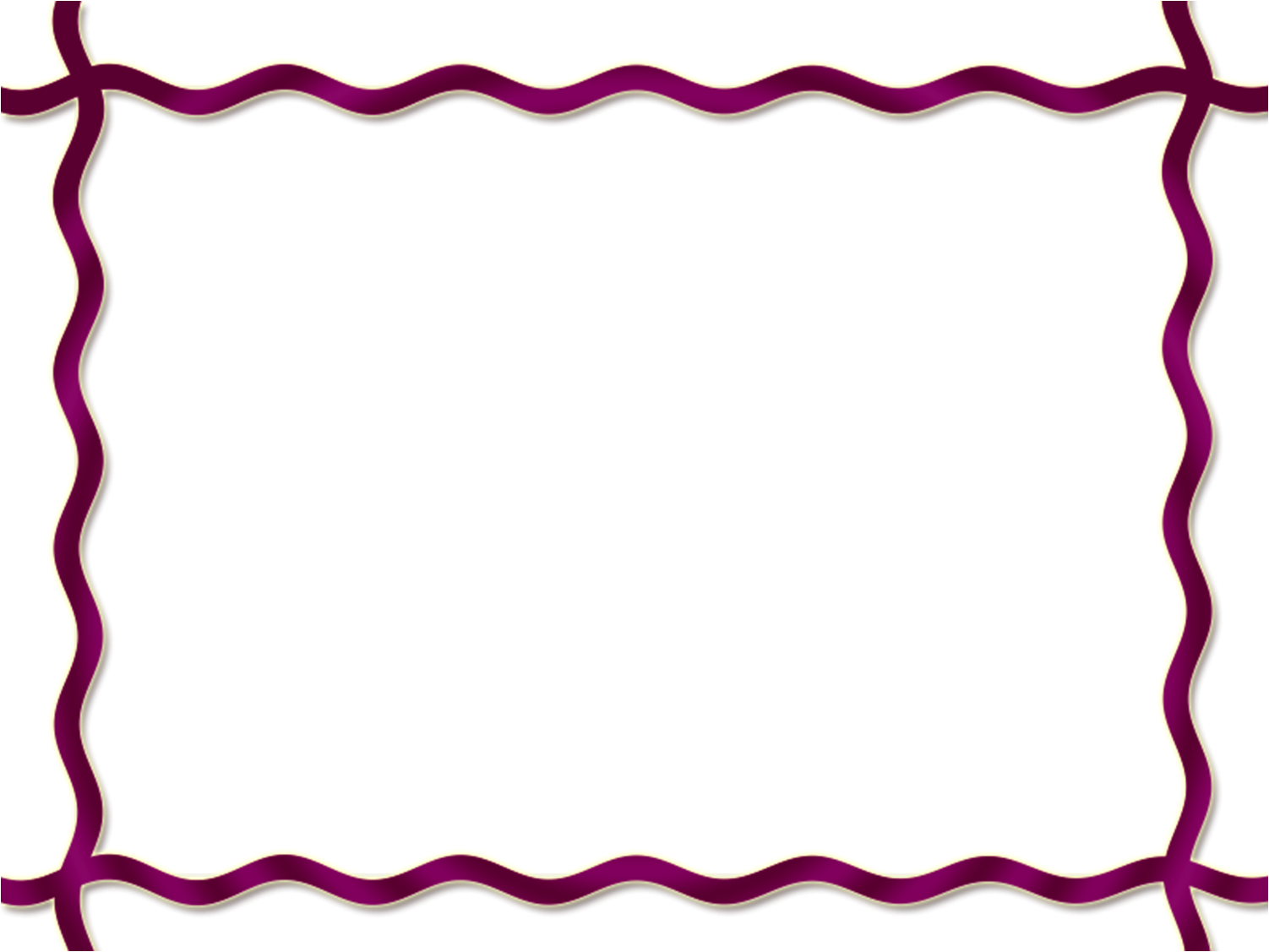 يعاني مجتمعك الذي تعيش فيه من بعض المشكلات الخطيرة التي تؤثر على مستقبل أبنائه، اختر مشكلة واحدة من هذه المشكلات وقدم أربعة حلول لها:



....................................................................................................................................................................................................................................................................................................................................................................................................................................
لا يرى الاقتصاديون من الطبقة البورجوازية حلاً لمشكلة البطالة إلا في الأتي:
5. على الدولة أن تبحث عن سوق محلي وعالمي لدعم وتسويق المشاريع التي ينتجها الشباب والأسر المنتجة.
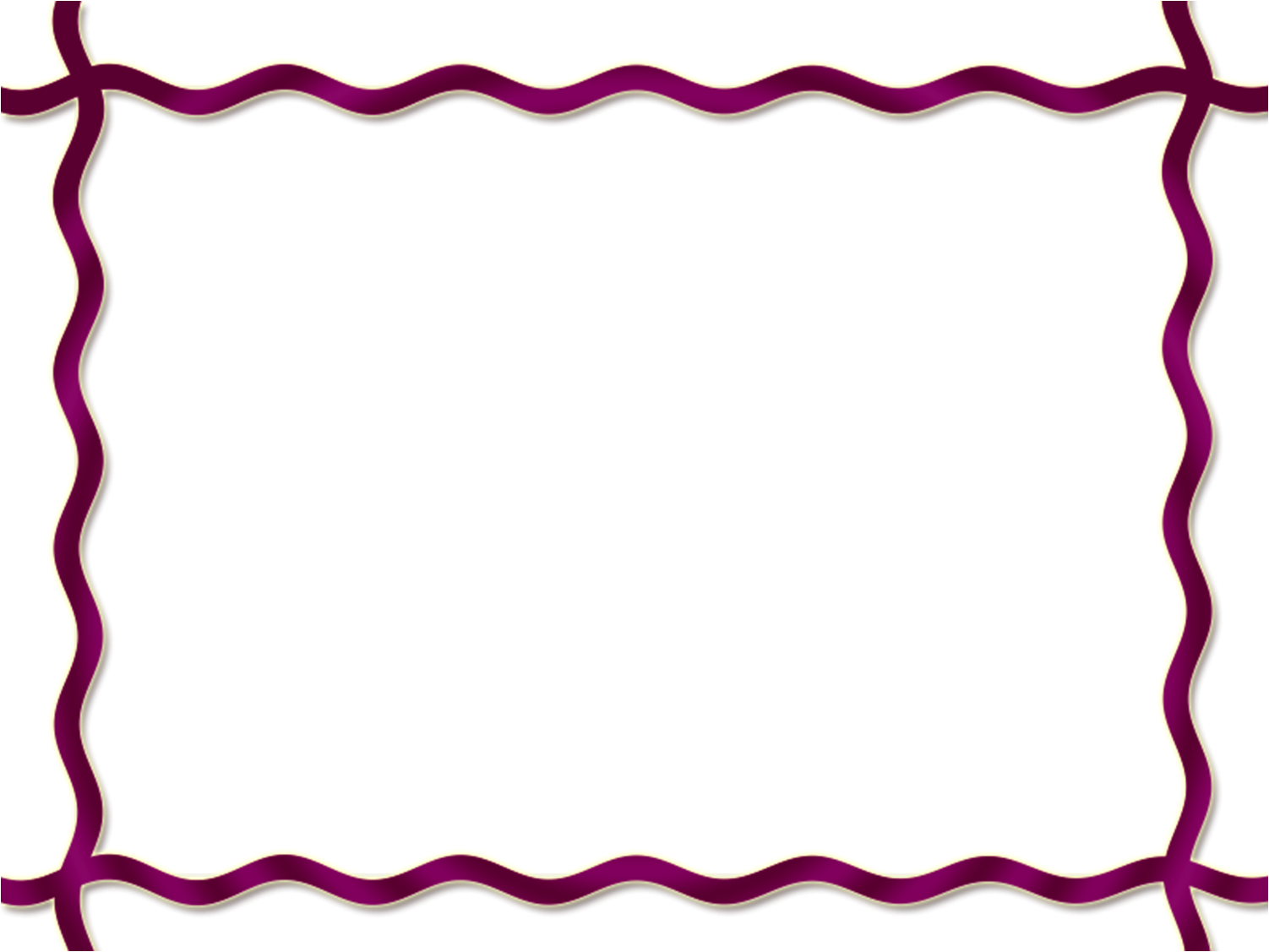 اذكر ثلاثة استخدامات جديدة لعلبة عصير البرتقال البلاستيكية الفارغة لمدة دقيقتين.



....................................................................................................................................................................................................................................................................................................................................................................................................................................
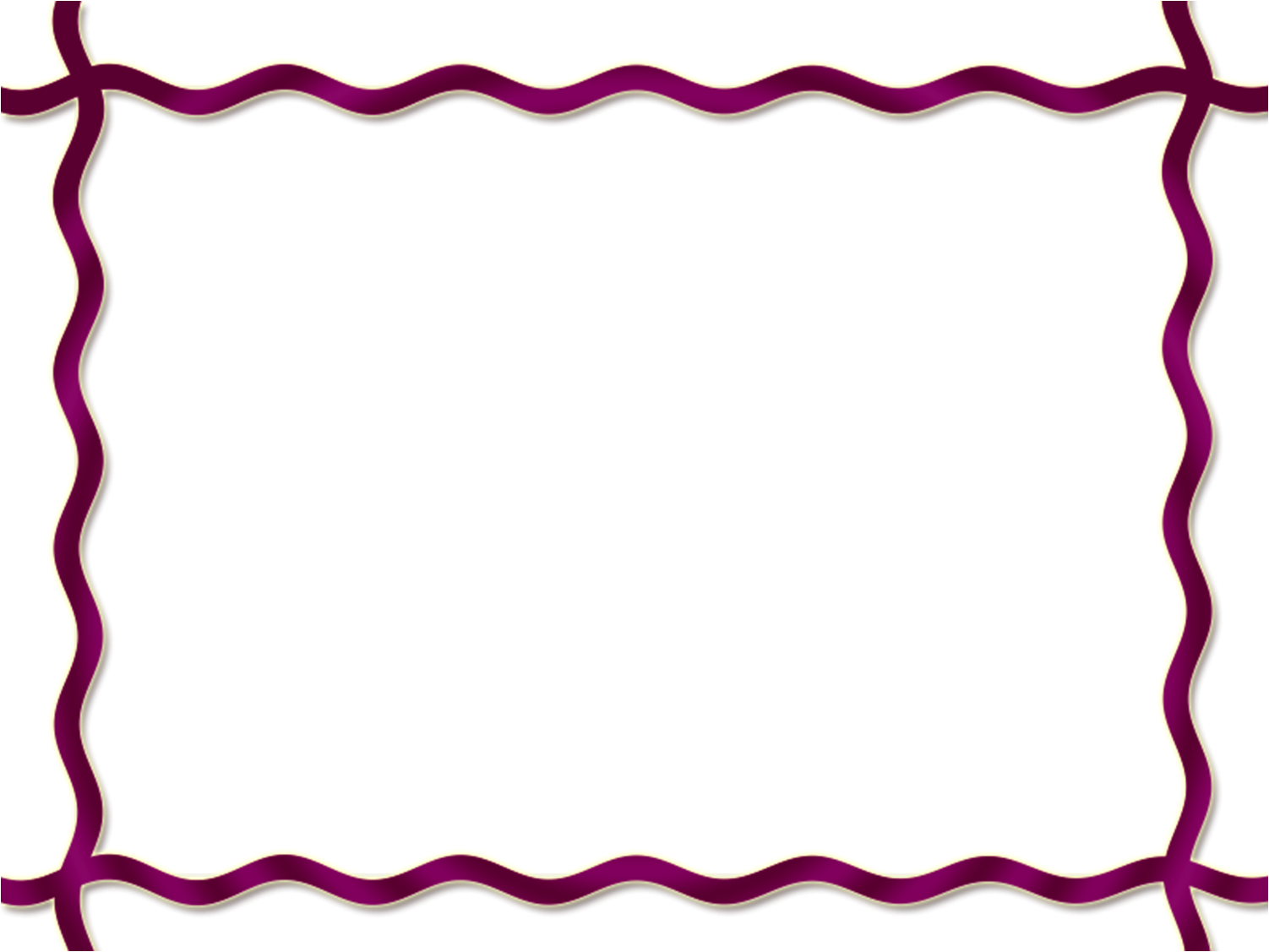 اكتب أكبر عدد ممكن من الكلمات التي تنتهي بالحرفين (ض، ل) في دقيقتين.



....................................................................................................................................................................................................................................................................................................................................................................................................................................
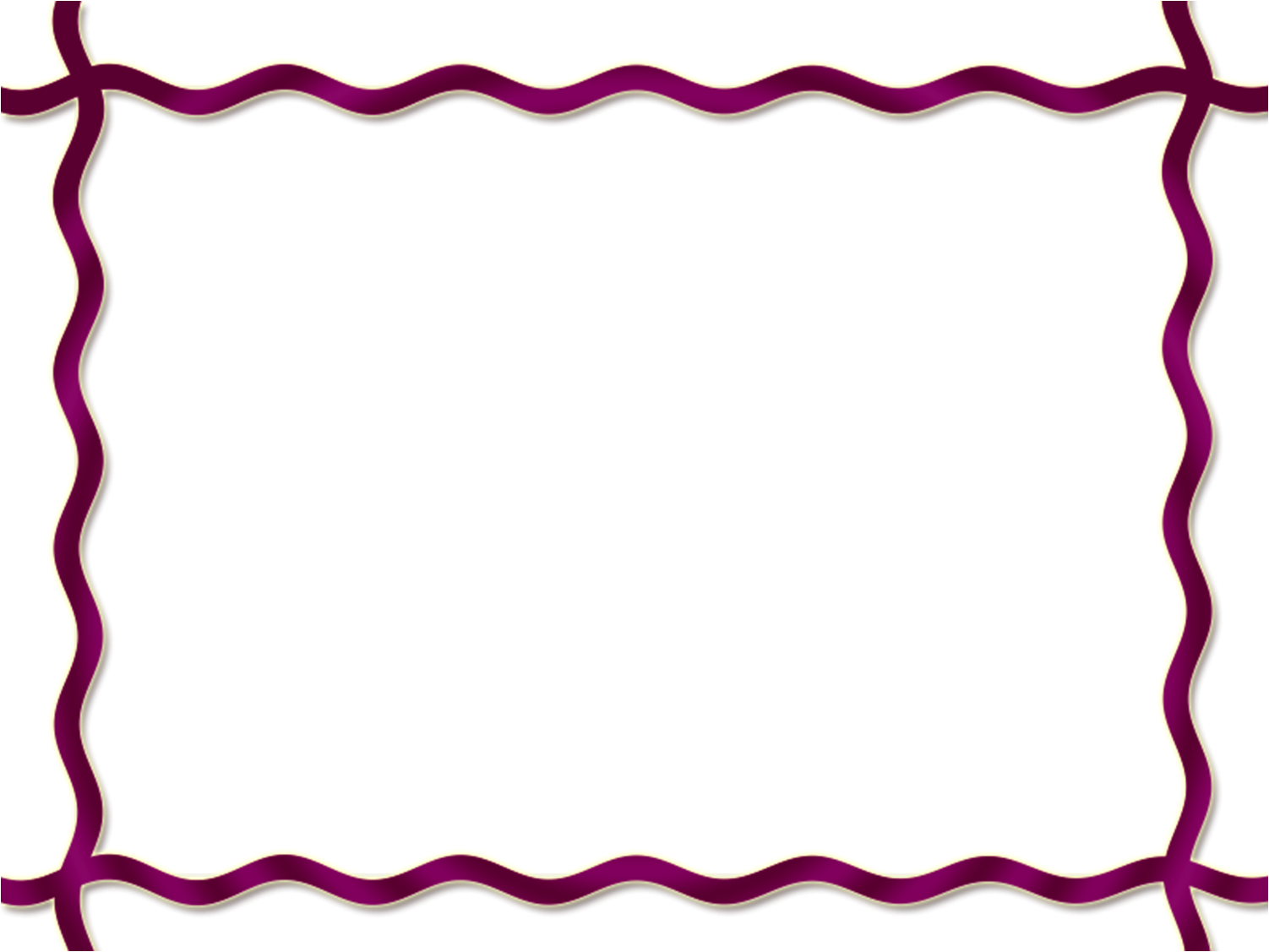 نعاني في مدينة الرياض صباحا من مشكلة الاختناقات المرورية حيث الغالبية يذهب لمدرسته أو جامعته أو عمله، ما الحلول الإبداعية لهذه المشكلة؟



....................................................................................................................................................................................................................................................................................................................................................................................................................................
الحلول هي:1. تفعيل دور المراكز الحضرية في أطراف المدينة، فلو تم افتتاح مركز حضري لكل الدوائر الحكومية وخاصة التي يتعامل معها المواطن مباشرة مثل الأحوال المدنية، الجوازات، مكتب العمل، ومكتب التأمينات الاجتماعية لتم تخفيف نسبة كبيرة من هذا الازدحام.
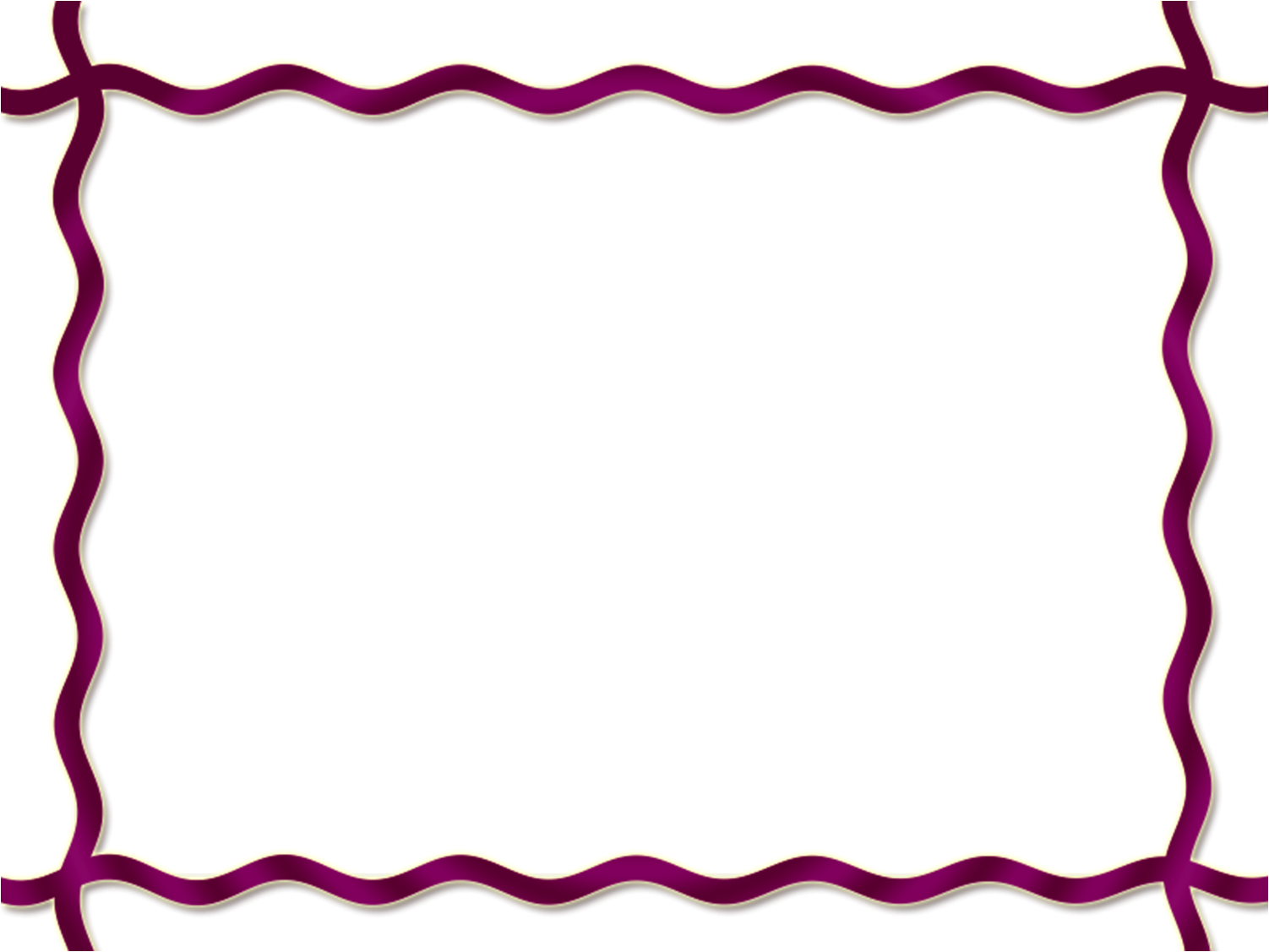 نعاني في مدينة الرياض صباحا من مشكلة الاختناقات المرورية حيث الغالبية يذهب لمدرسته أو جامعته أو عمله، ما الحلول الإبداعية لهذه المشكلة؟



....................................................................................................................................................................................................................................................................................................................................................................................................................................
2. تفعيل الدور الخدماتي للحكومة الالكترونية وليس الاستفساري بشكل أكبر لدى جميع الدوائر الحكومية عبر بوابة موحدة والاستفادة من خبرات وزارة التعليم العالي في هذا المجال التي أثبتت نجاحها في مشروع البوابة الإلكترونية لخدمة الطلبة المبعوثين حول العالم،
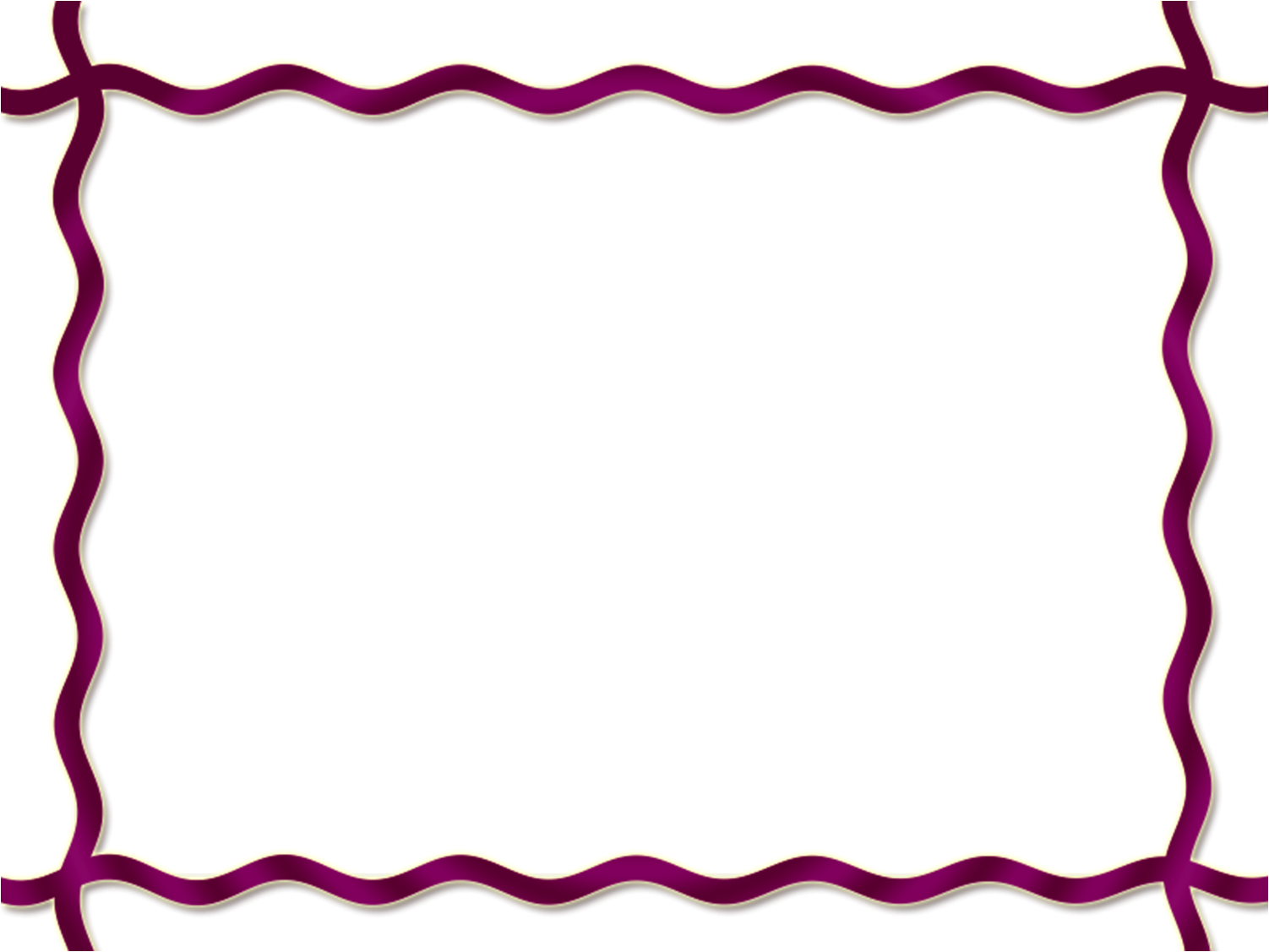 نعاني في مدينة الرياض صباحا من مشكلة الاختناقات المرورية حيث الغالبية يذهب لمدرسته أو جامعته أو عمله، ما الحلول الإبداعية لهذه المشكلة؟



....................................................................................................................................................................................................................................................................................................................................................................................................................................
والذي بدوره سيقلل من عدد المراجعين سواء من داخل أو خارج المدينة ولربما يخدم العديد من المدن كذلك.
3. إيجاد آلية للتواصل والربط بين إدارات المشاريع في الدوائر الحكومية للتنسيق فيما بينها عند تنفيذ المشاريع.
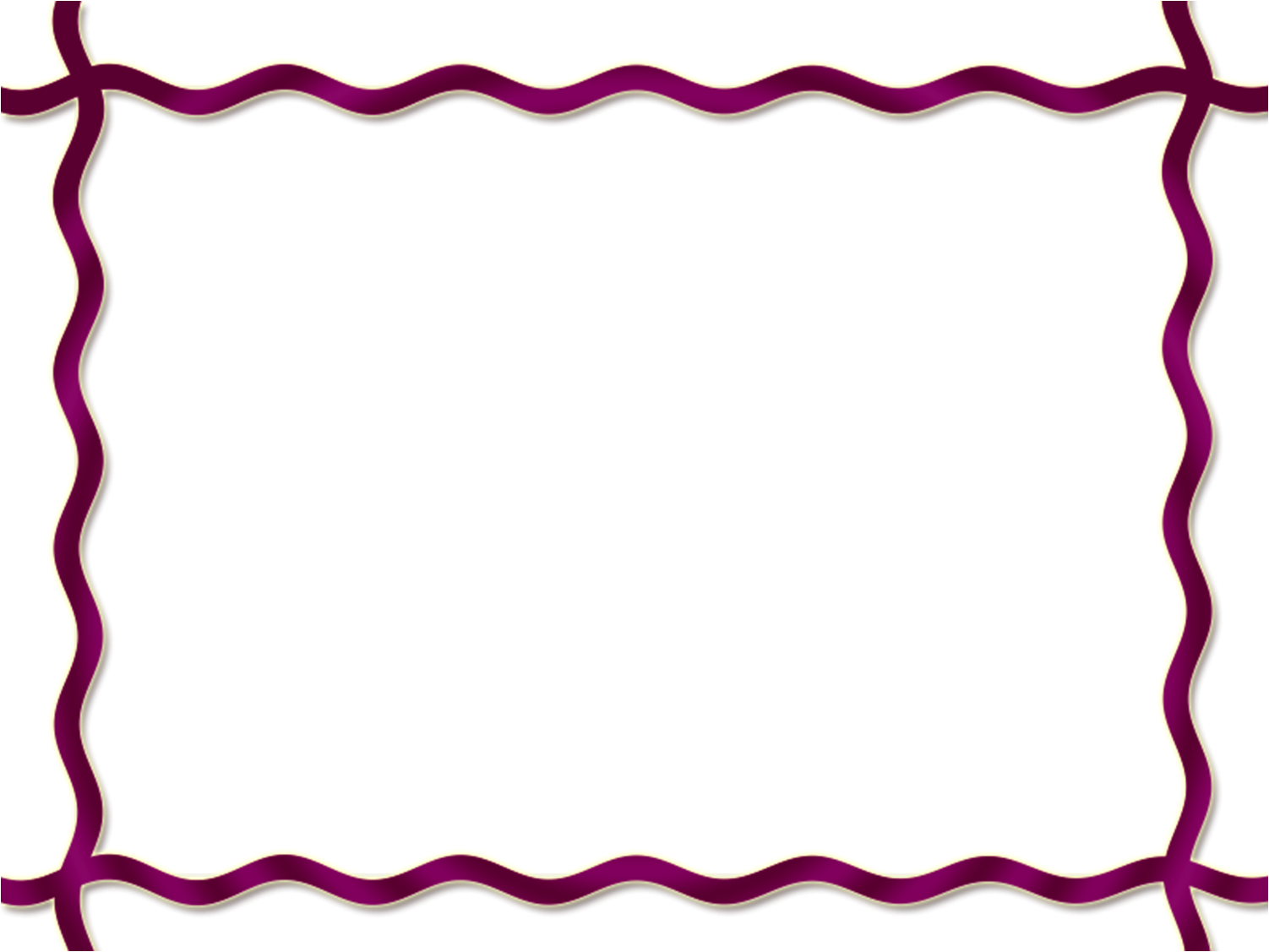 نعاني في مدينة الرياض صباحا من مشكلة الاختناقات المرورية حيث الغالبية يذهب لمدرسته أو جامعته أو عمله، ما الحلول الإبداعية لهذه المشكلة؟



....................................................................................................................................................................................................................................................................................................................................................................................................................................
4. إعادة صياغة الضوابط العمرانية وخاصة المتعلقة ببناء الأبراج والمراكز التجارية الكبيرة على الطرق الدائرية لما له من تأثير في زيادة تفاقم المشكلة.
5. تفعيل دور النقل العام سواء نظام الحافلات أو المترو.
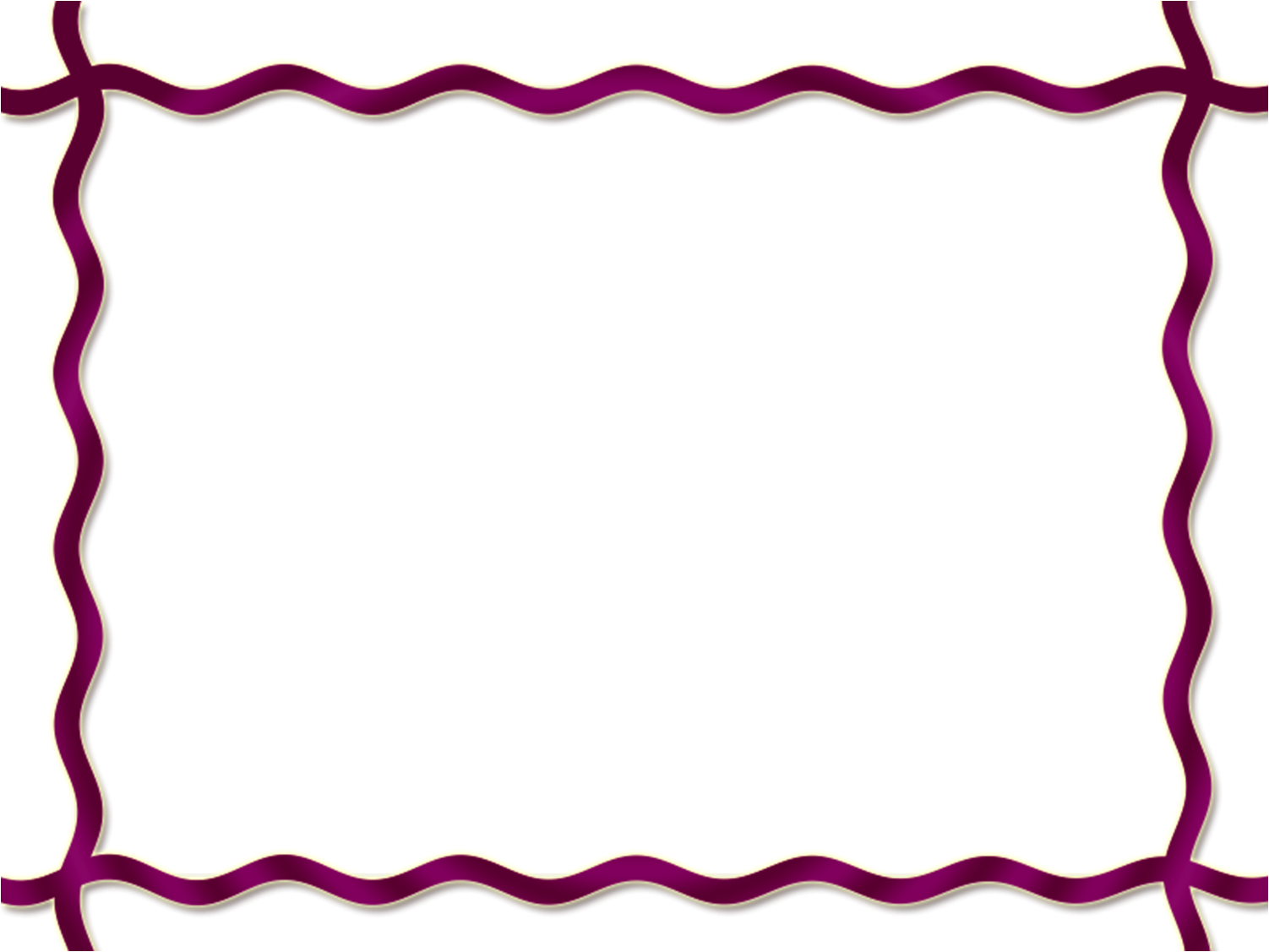 نعاني في مدينة الرياض صباحا من مشكلة الاختناقات المرورية حيث الغالبية يذهب لمدرسته أو جامعته أو عمله، ما الحلول الإبداعية لهذه المشكلة؟



....................................................................................................................................................................................................................................................................................................................................................................................................................................
6. منع سيارات الأجرة غير المشغولة من السير على الطرق وتفعيل استدعاء الخدمة عن طريق الاتصال التلفوني.
7. توفير المال العام والتقليل من استهلاك الوقود وهذا من الناحية الإستراتيجية.
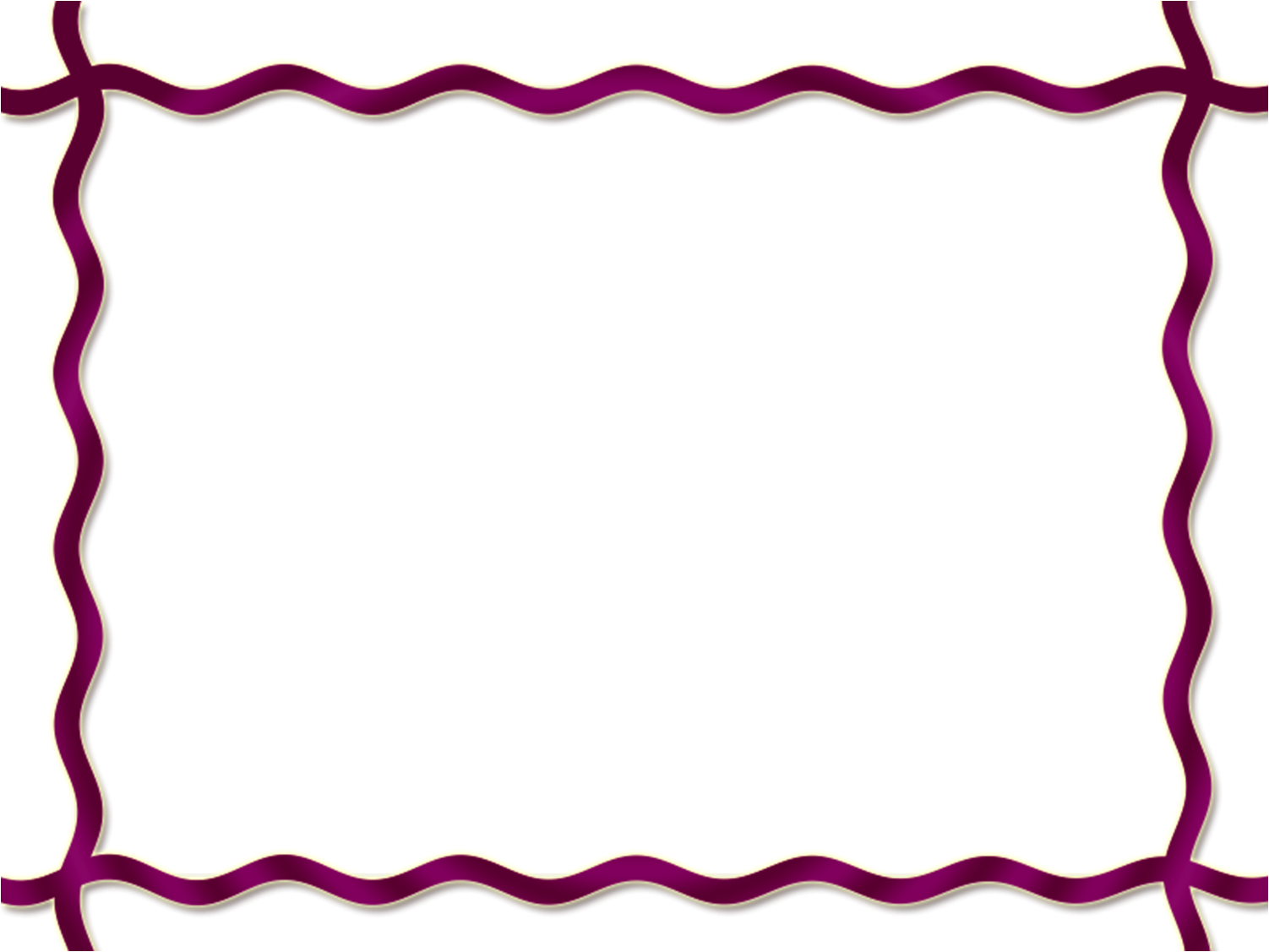 نعاني في مدينة الرياض صباحا من مشكلة الاختناقات المرورية حيث الغالبية يذهب لمدرسته أو جامعته أو عمله، ما الحلول الإبداعية لهذه المشكلة؟



....................................................................................................................................................................................................................................................................................................................................................................................................................................
8. الحد من التلوث الناتج عن انبعاثات غازات عوادم المركبات في المدينة.
9. توفير وظائف للمواطنين في المراكز الحضرية الجديدة وتخفيف البطالة.
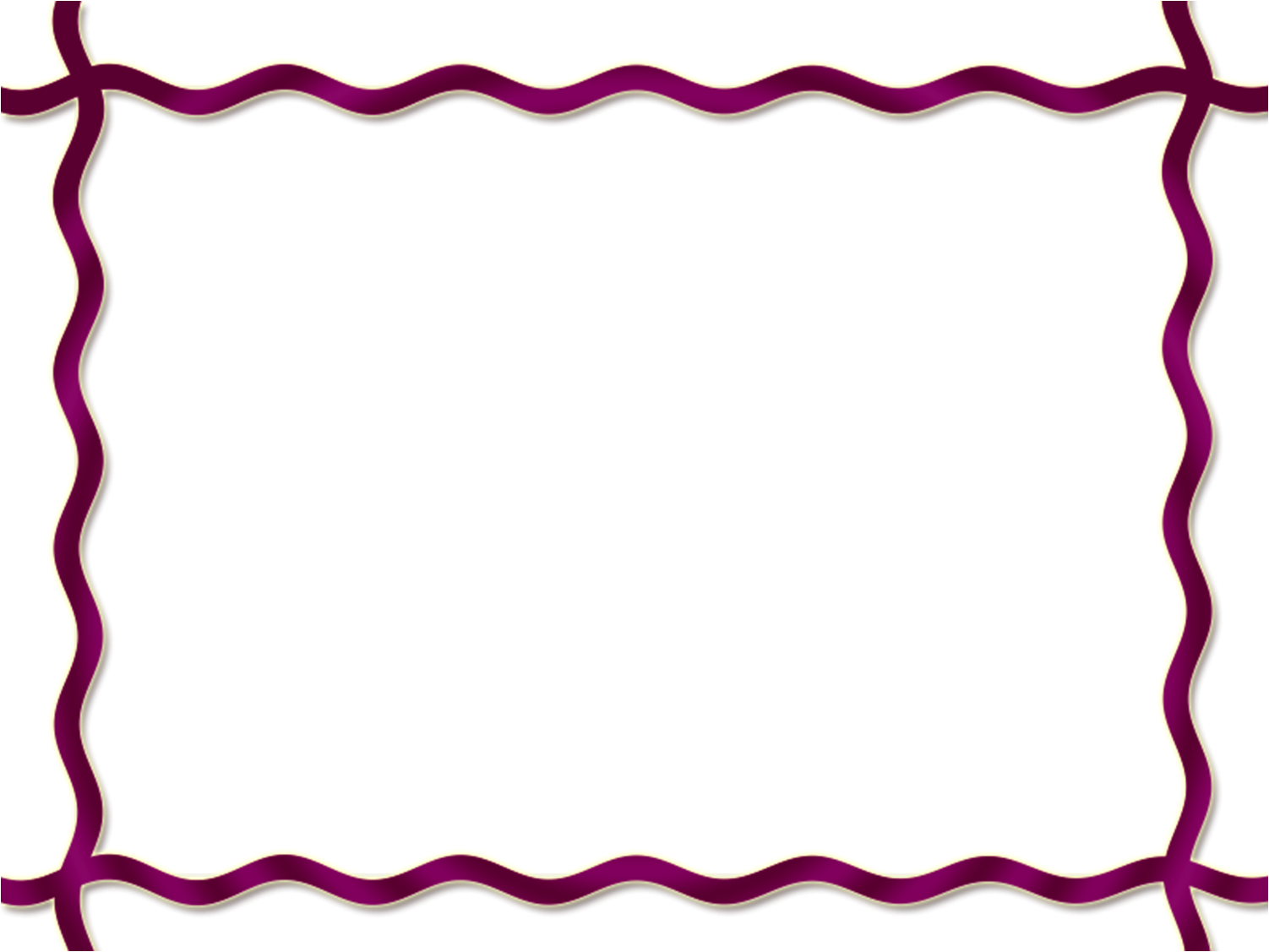 نعاني في مدينة الرياض صباحا من مشكلة الاختناقات المرورية حيث الغالبية يذهب لمدرسته أو جامعته أو عمله، ما الحلول الإبداعية لهذه المشكلة؟



....................................................................................................................................................................................................................................................................................................................................................................................................................................
10. تنشيط الحركة التجارية بشكل عام في المدينة من خلال تعافي وانسياب الحركة المرورية الذي يفسح المجال لحركة البضائع في المدينة.
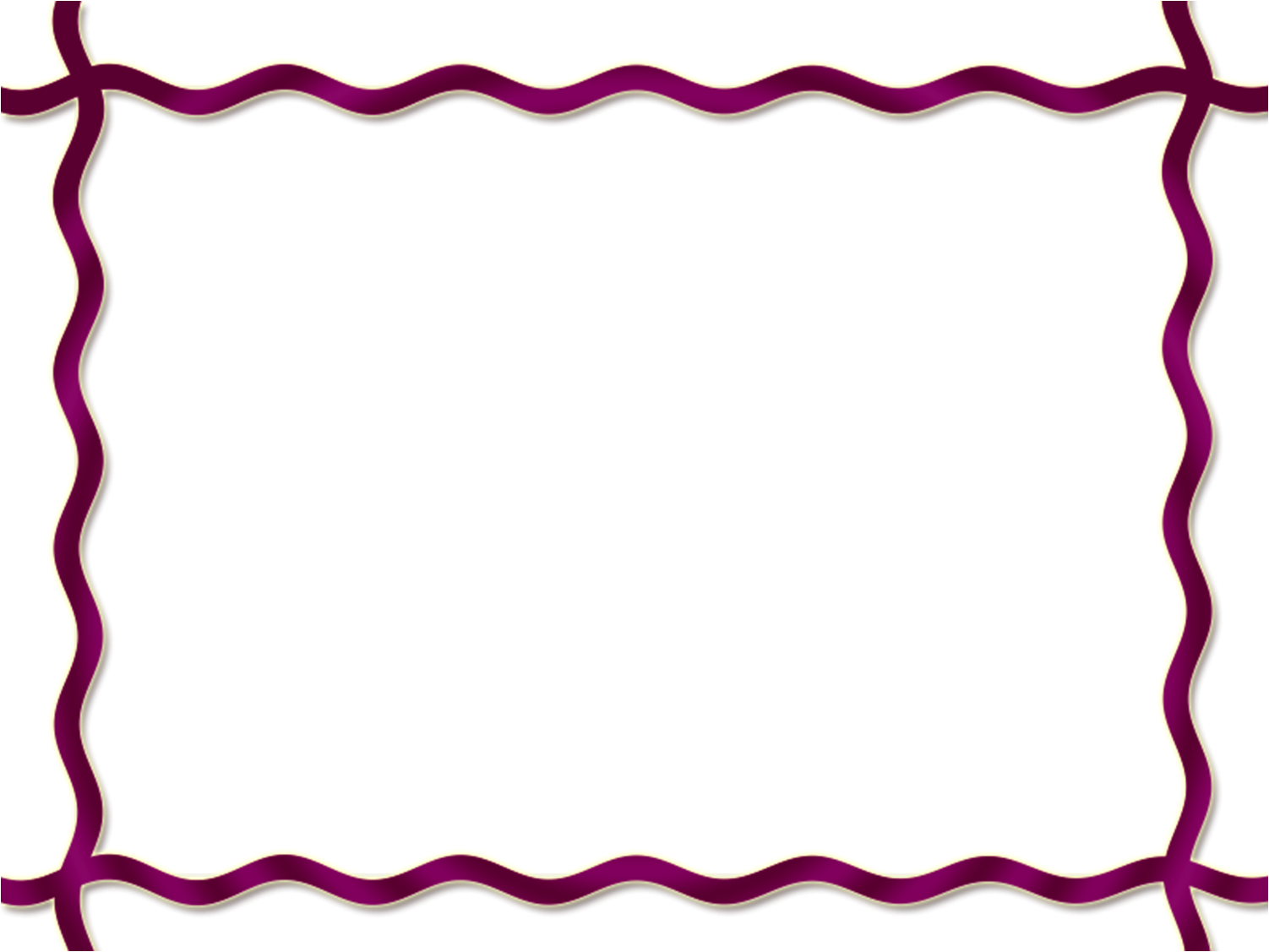 فكر مع زملائك في دقيقة واحدة في إيجاد حلول جديدة للتعامل مع المجرمين غير السجن.



....................................................................................................................................................................................................................................................................................................................................................................................................................................